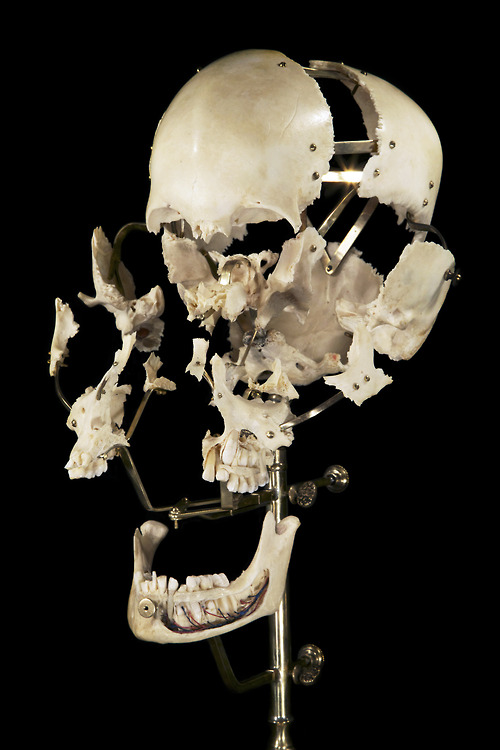 The Skull,Part one
BIOL 495 – Chapter  Seven
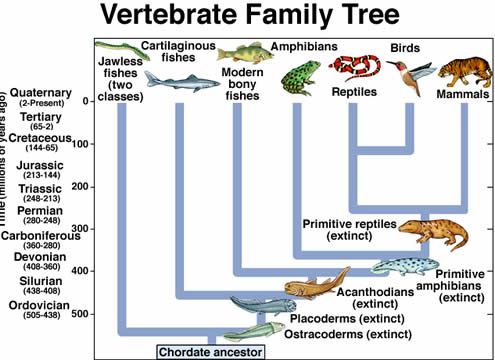 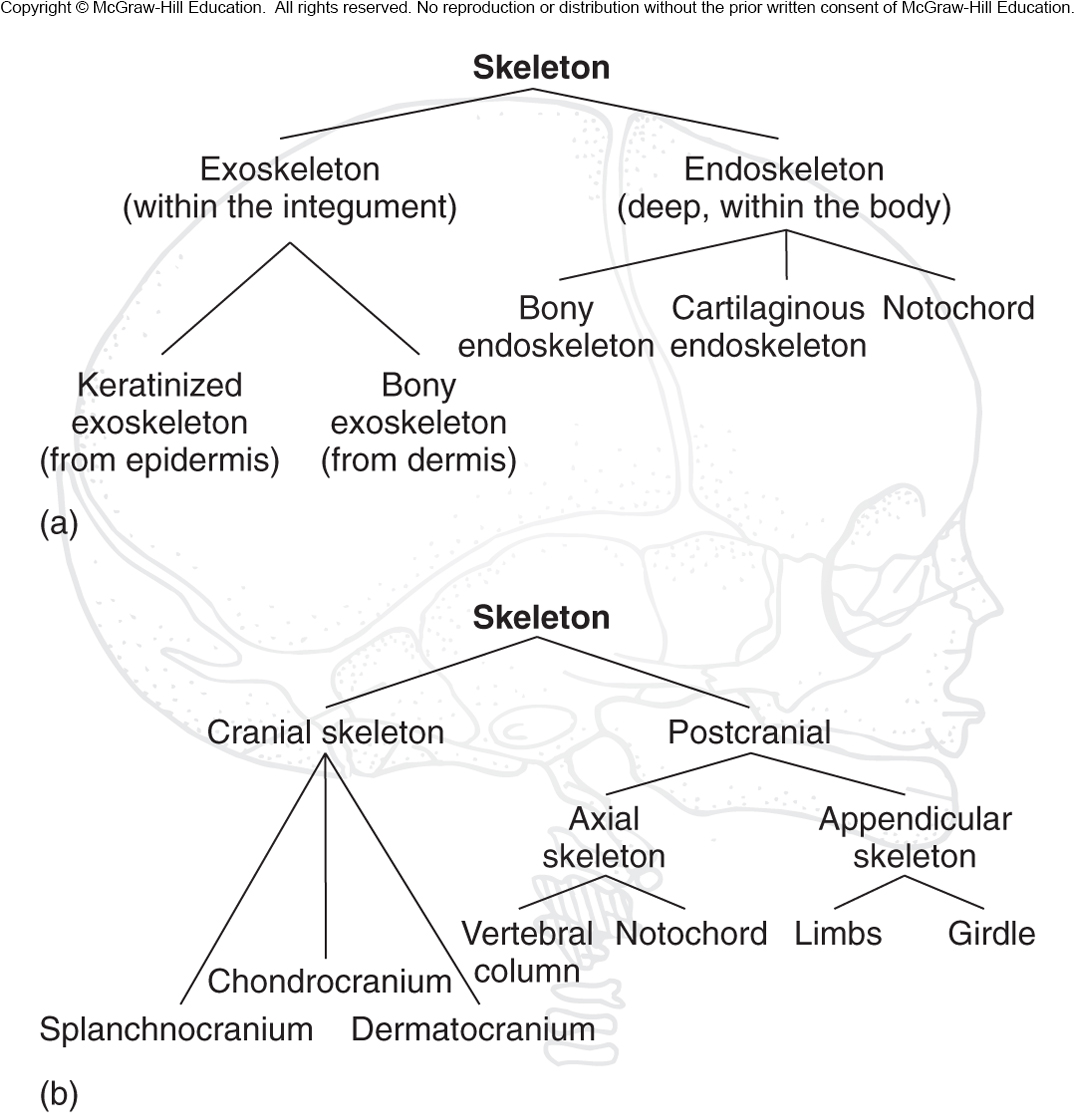 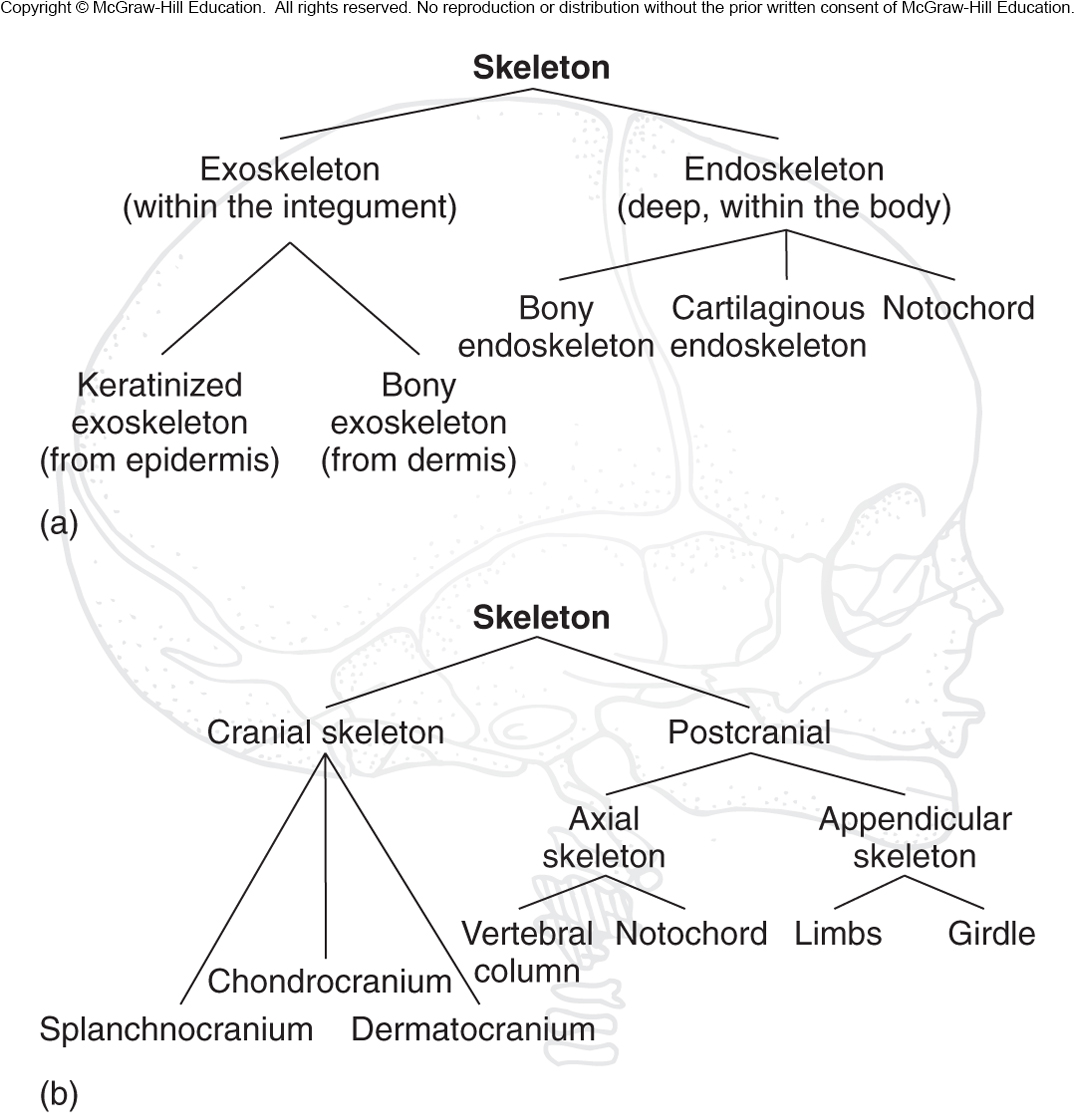 Parts of the Skull/Cranium
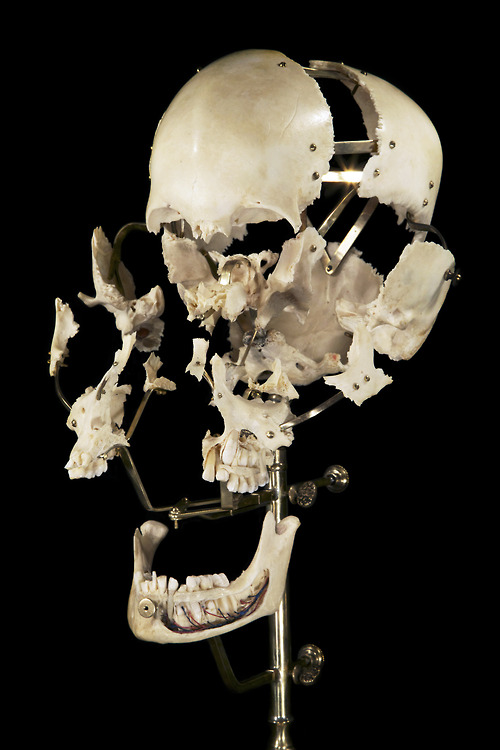 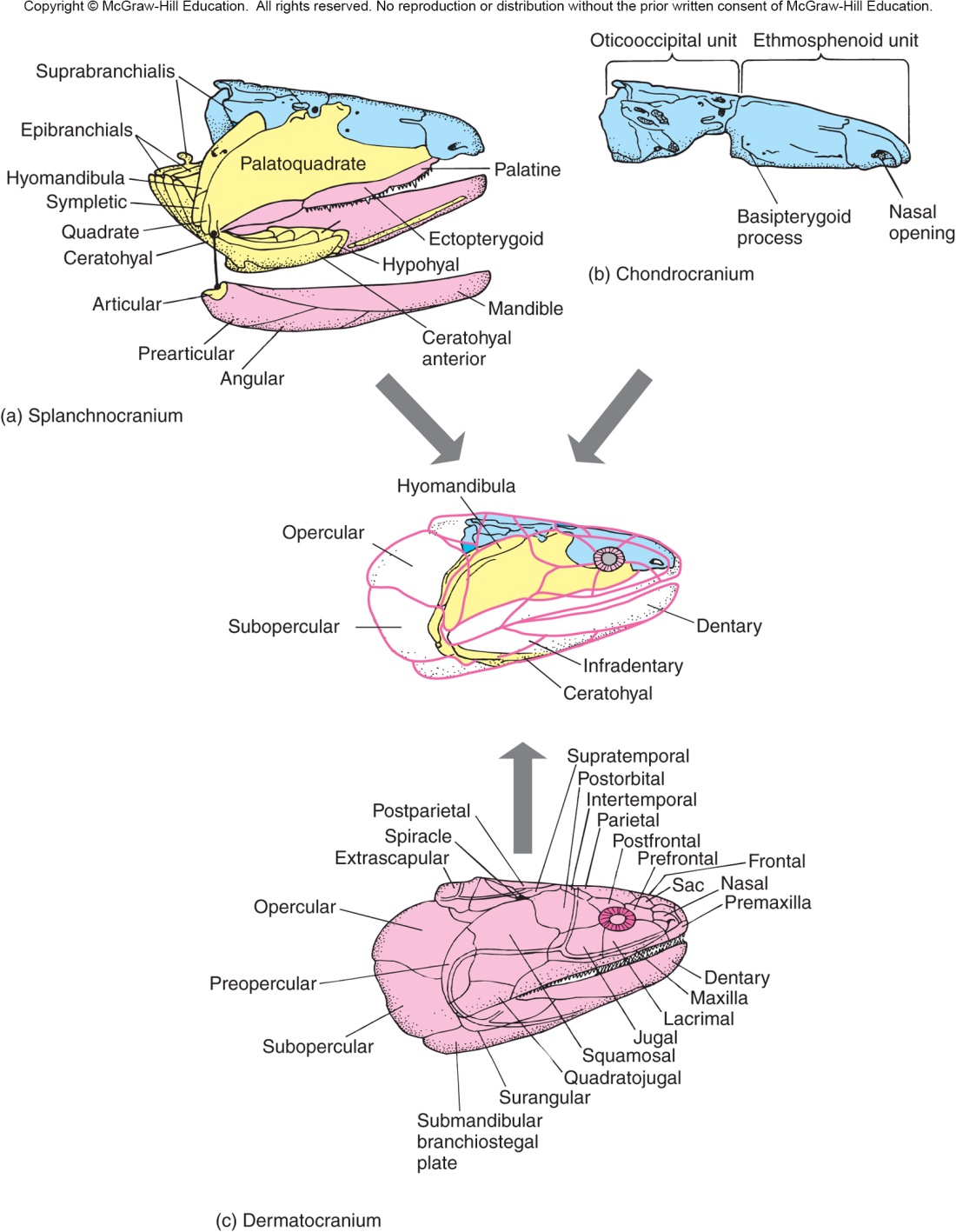 Dermatocranium
Parts of the Skull/Cranium
Chondrocranium
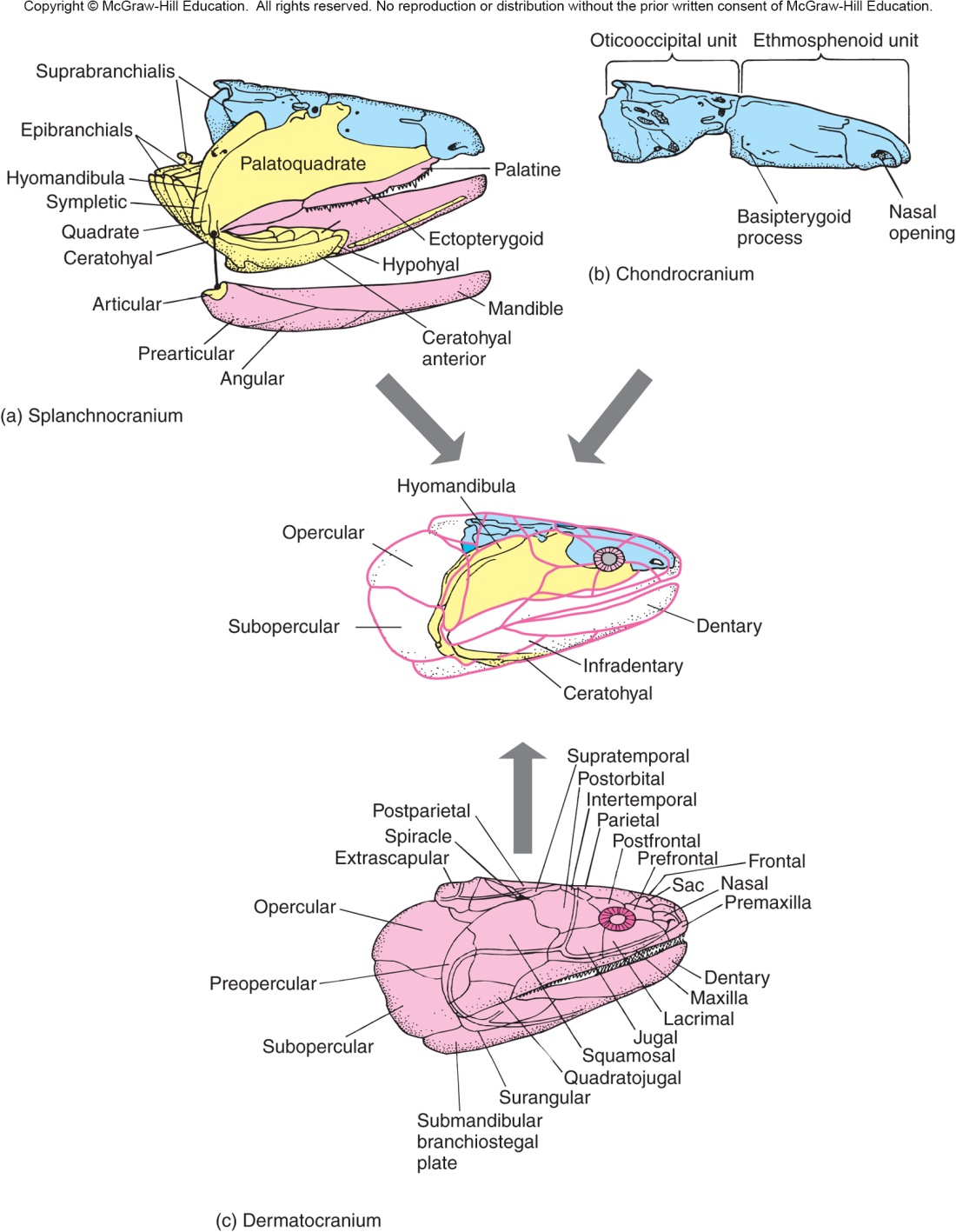 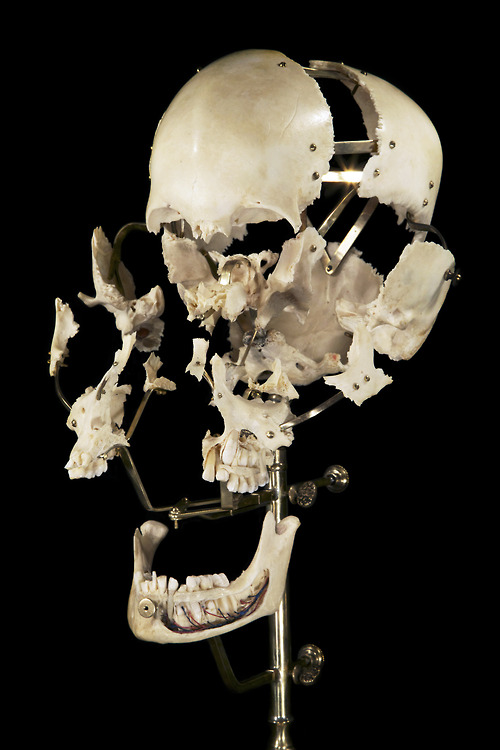 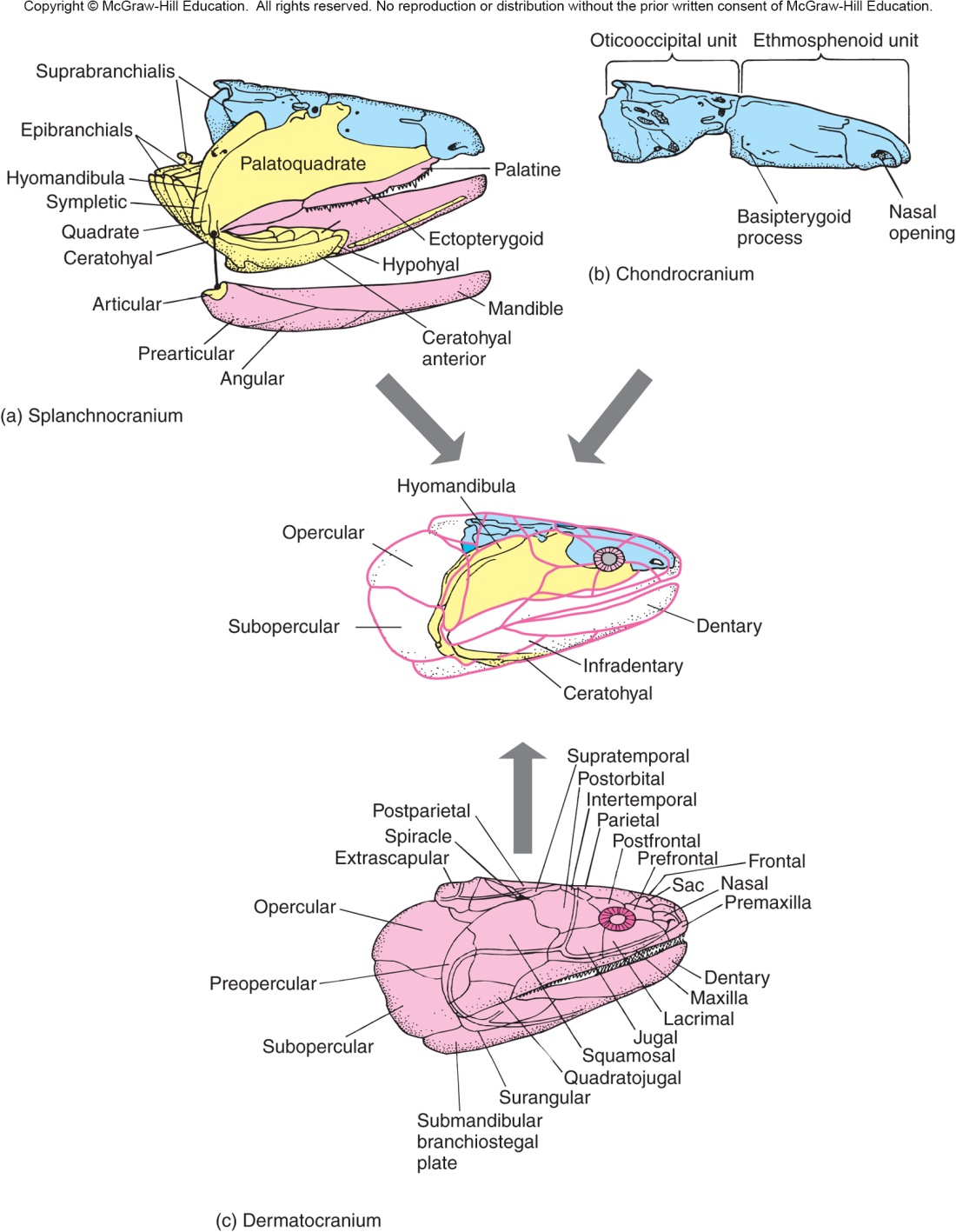 Splanchnocranium
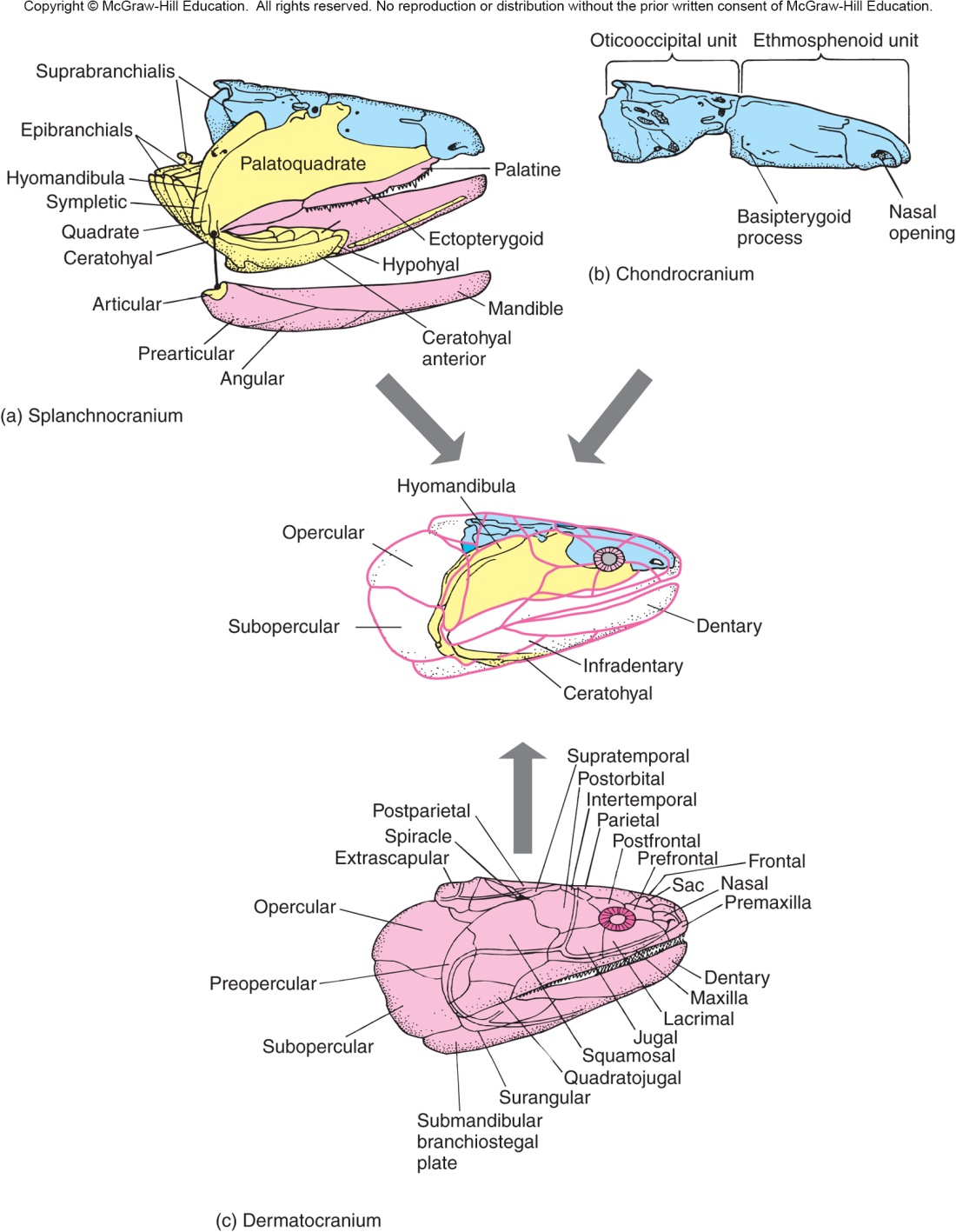 Parts of the Skull/Cranium
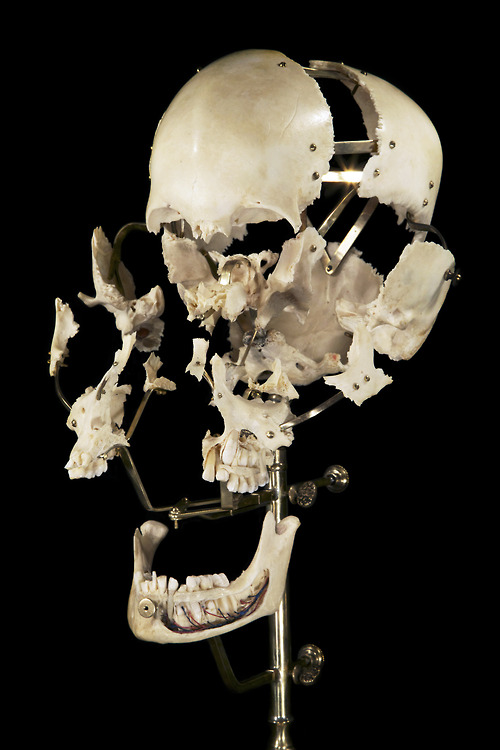 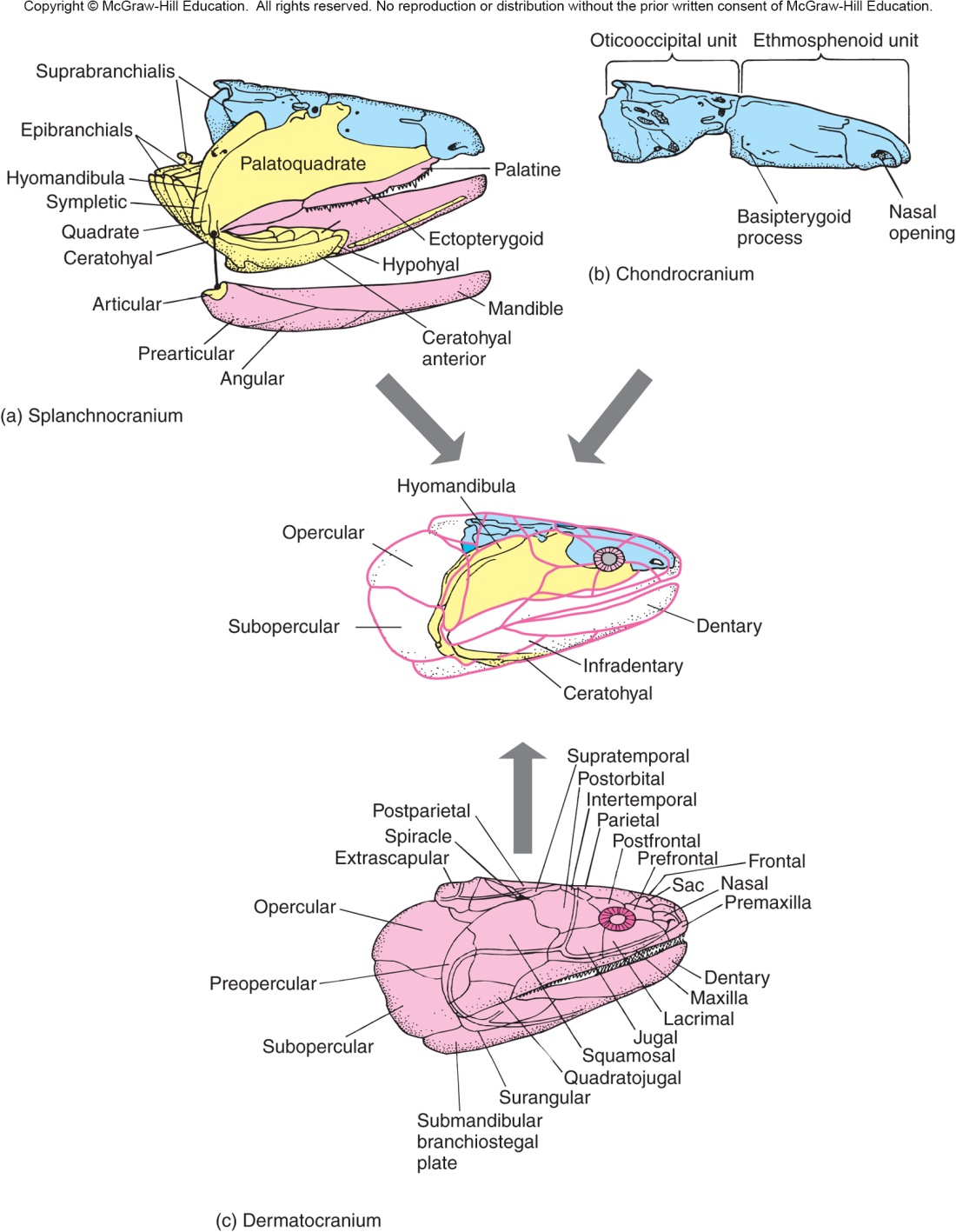 Chondrocranium
Chondrocranium
Ossifies in most vertebrates
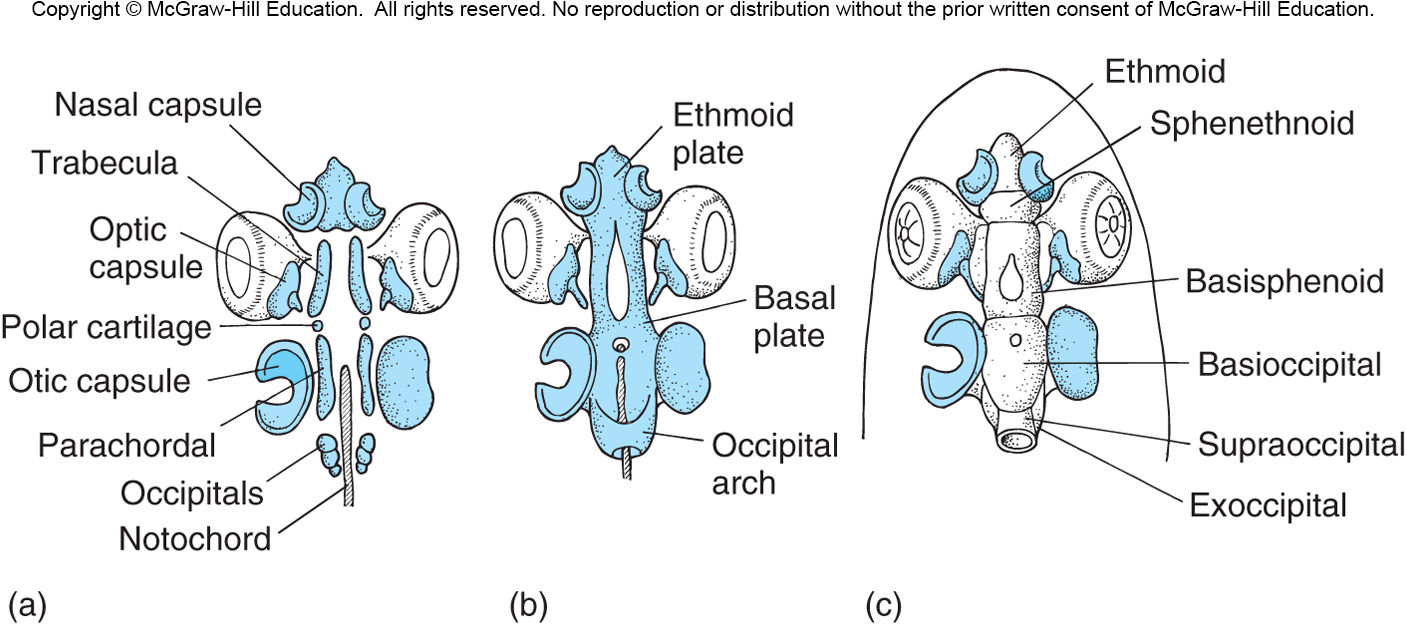 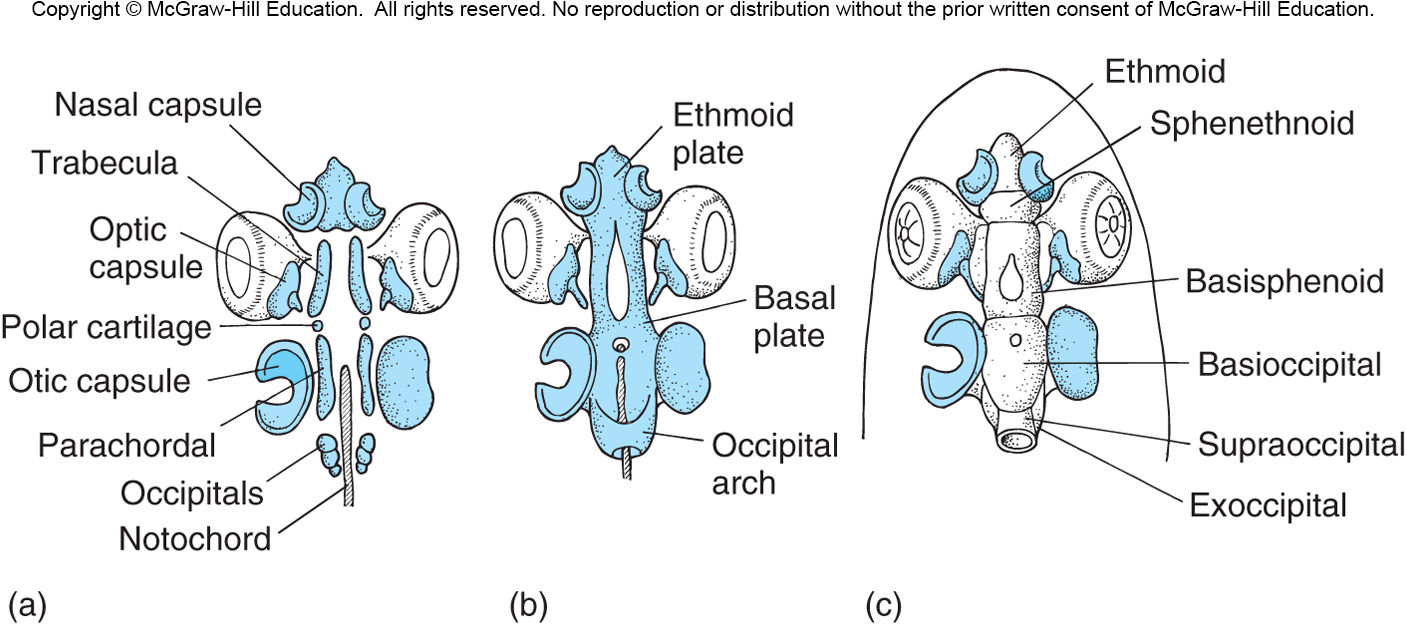 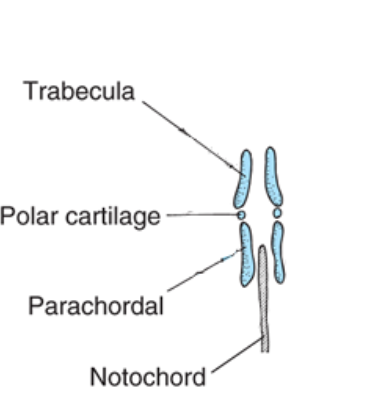 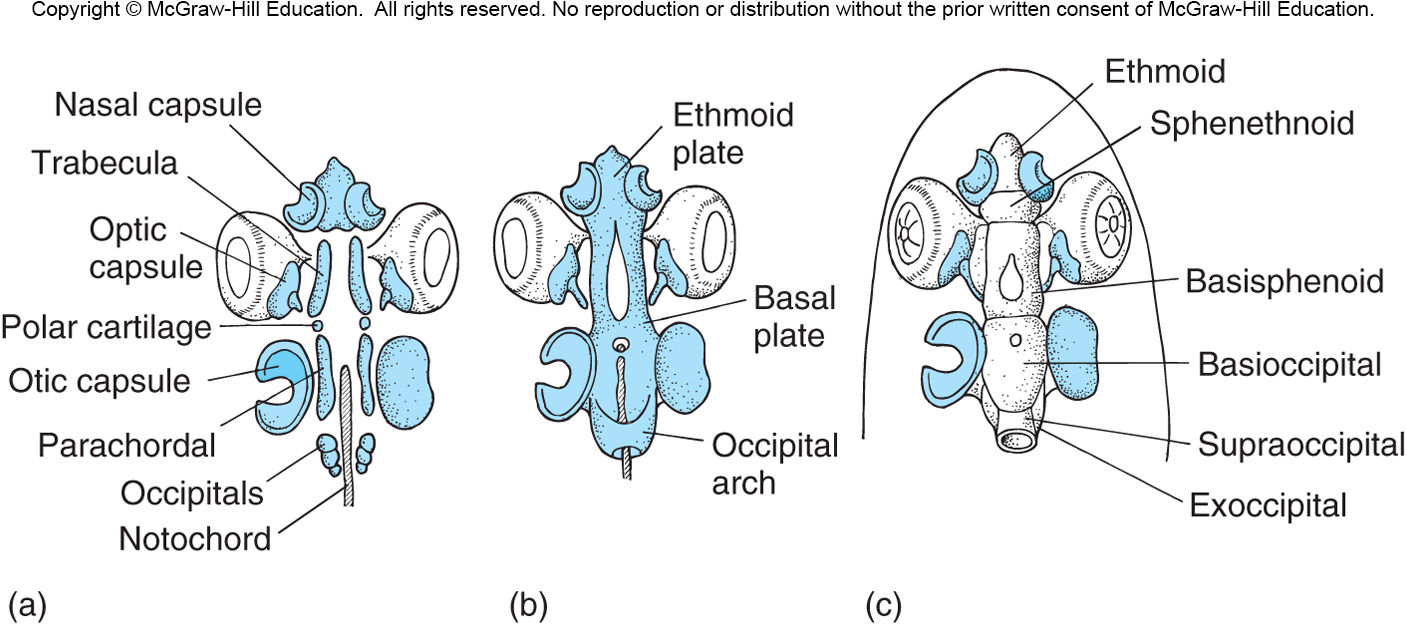 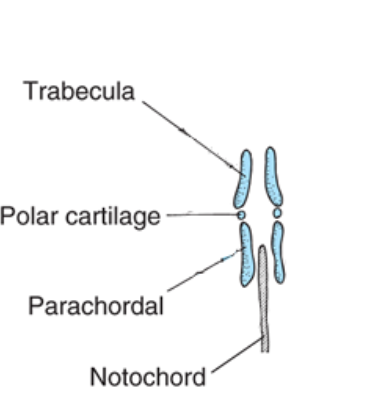 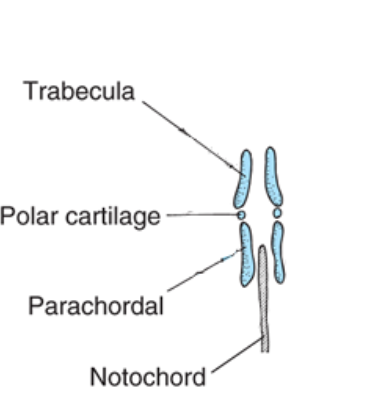 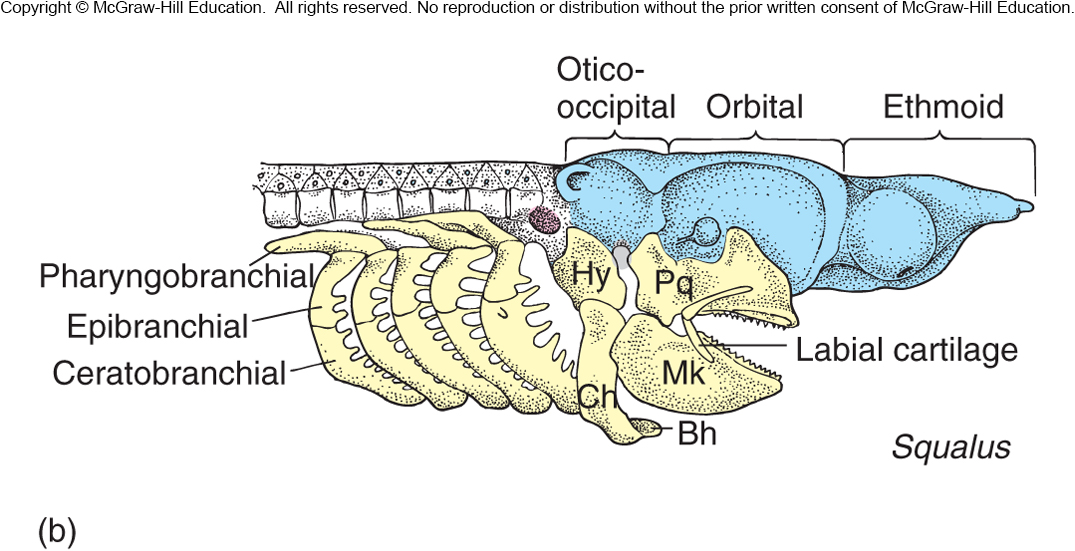 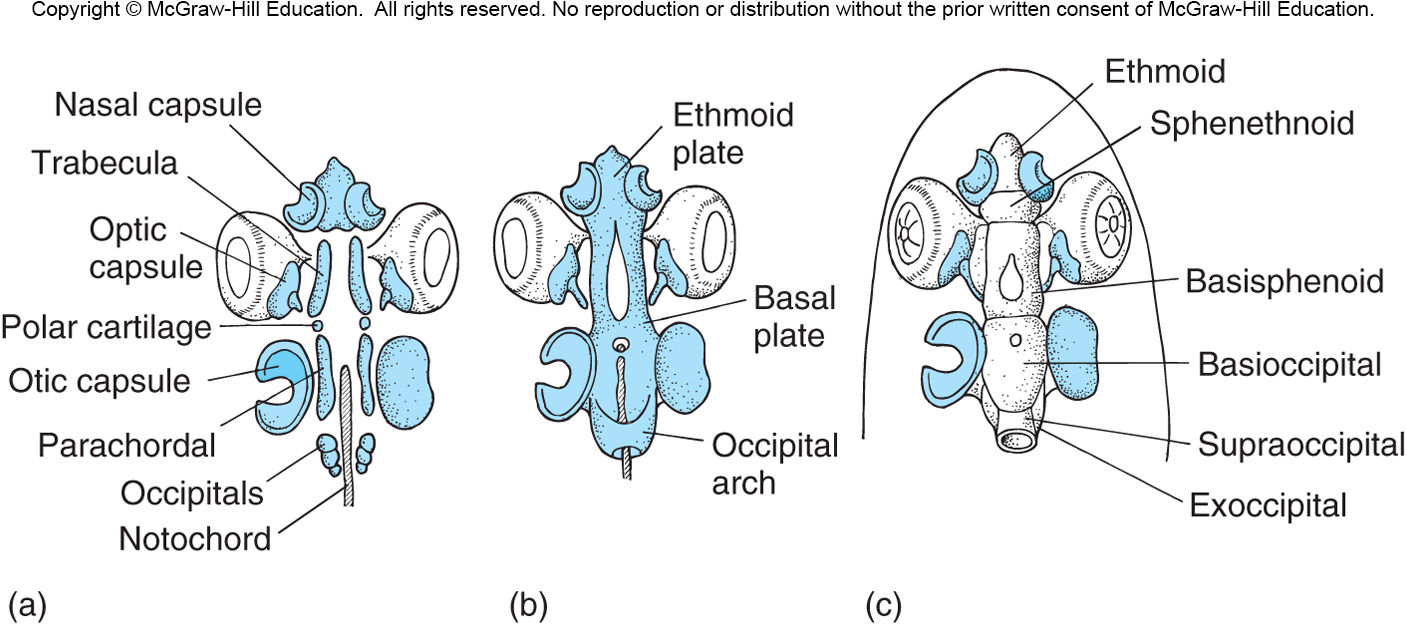 Neural Crest Cells – Nasal capsule, trabeculae
Rest are condensations of head MESENCHYME*
*isolated areas of Mesoderm
Neural Crest Cells?
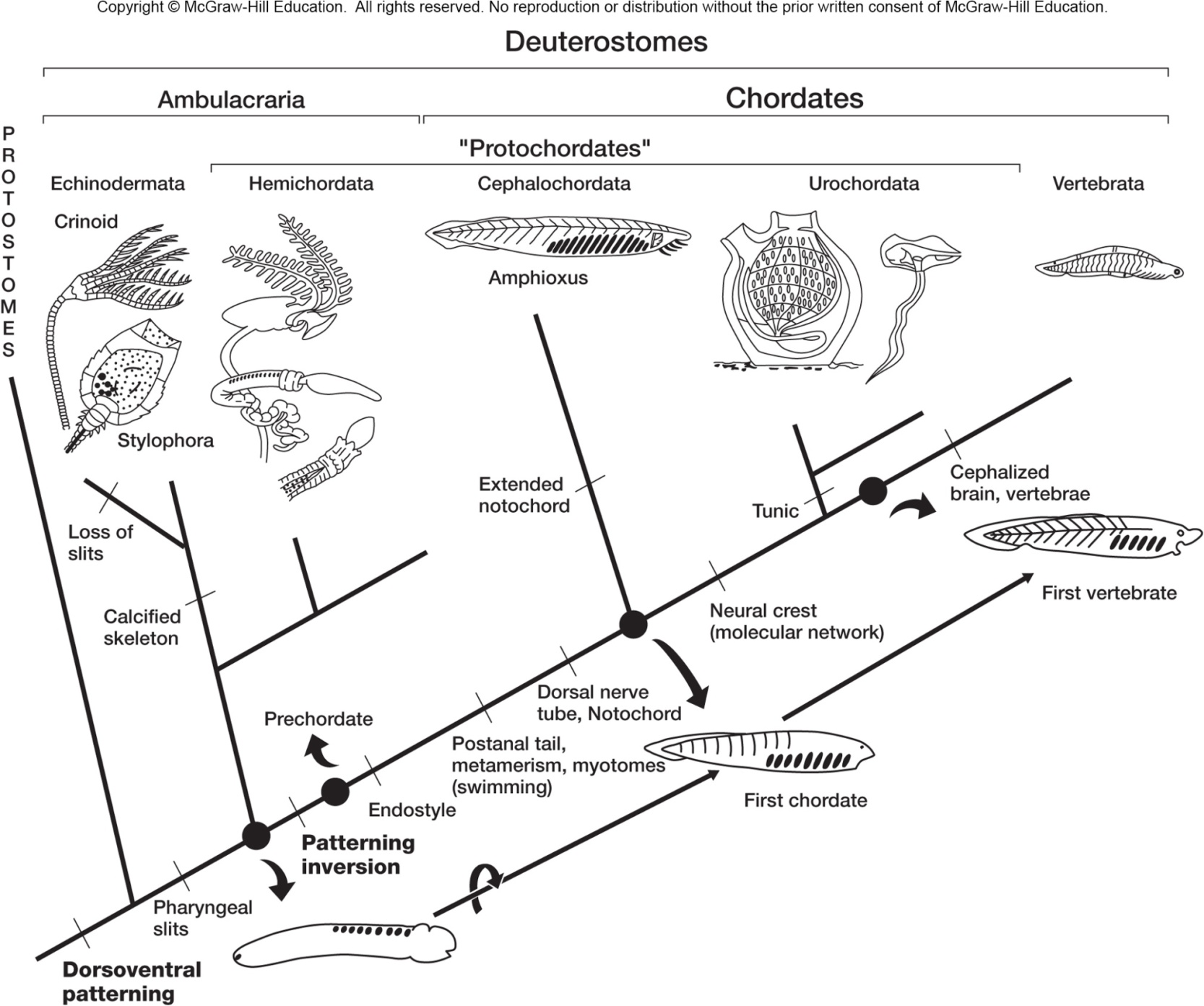 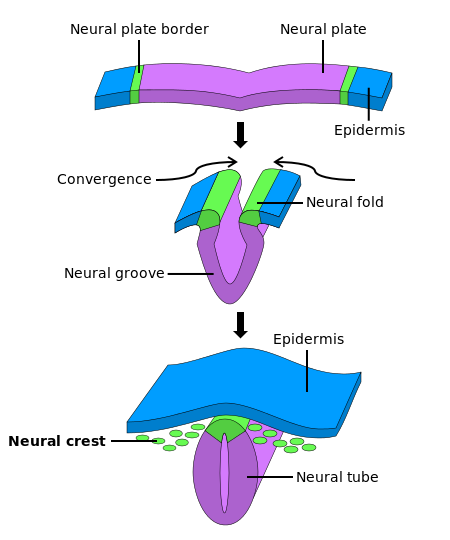 Neural Crest Cells in Cranium
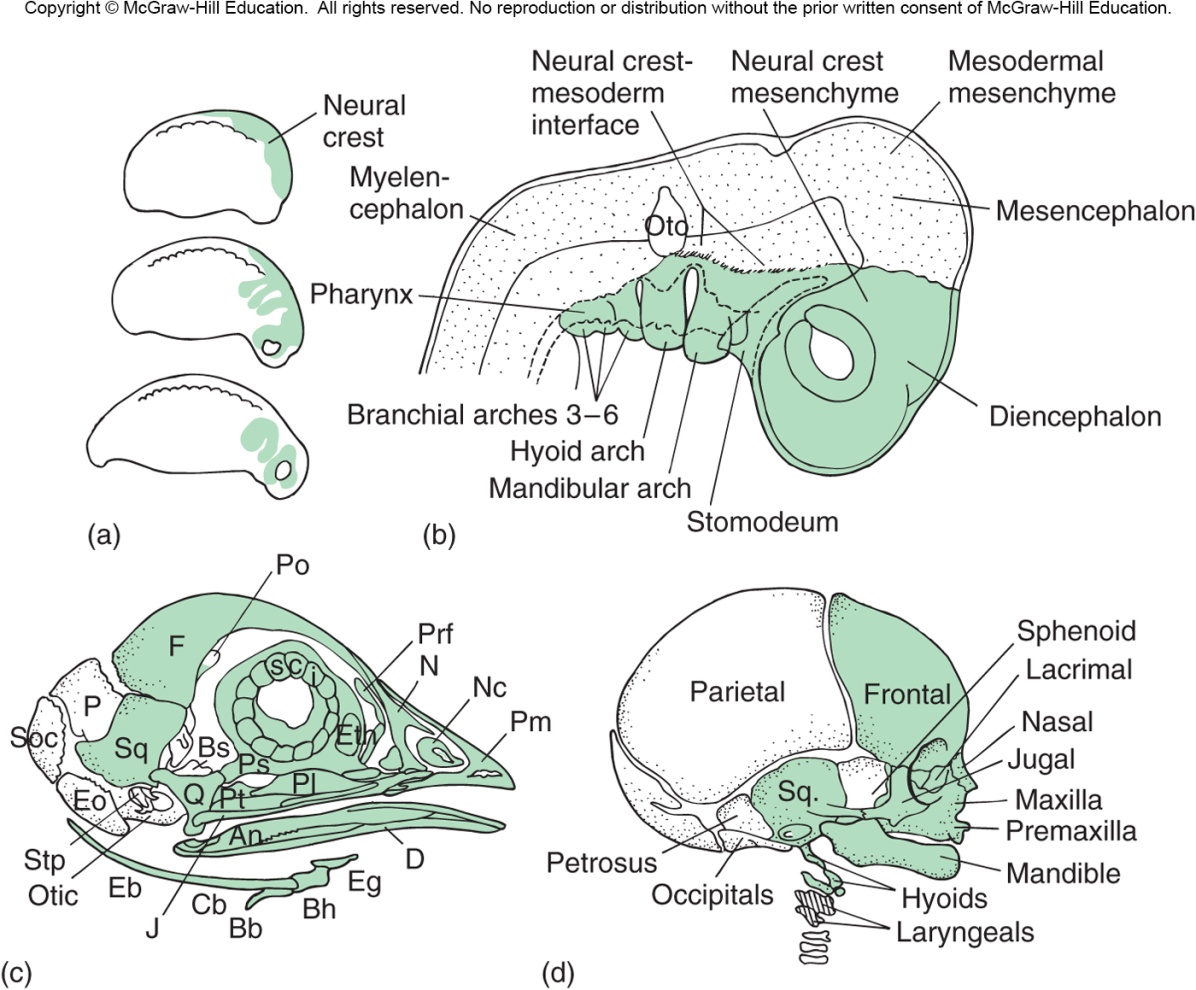 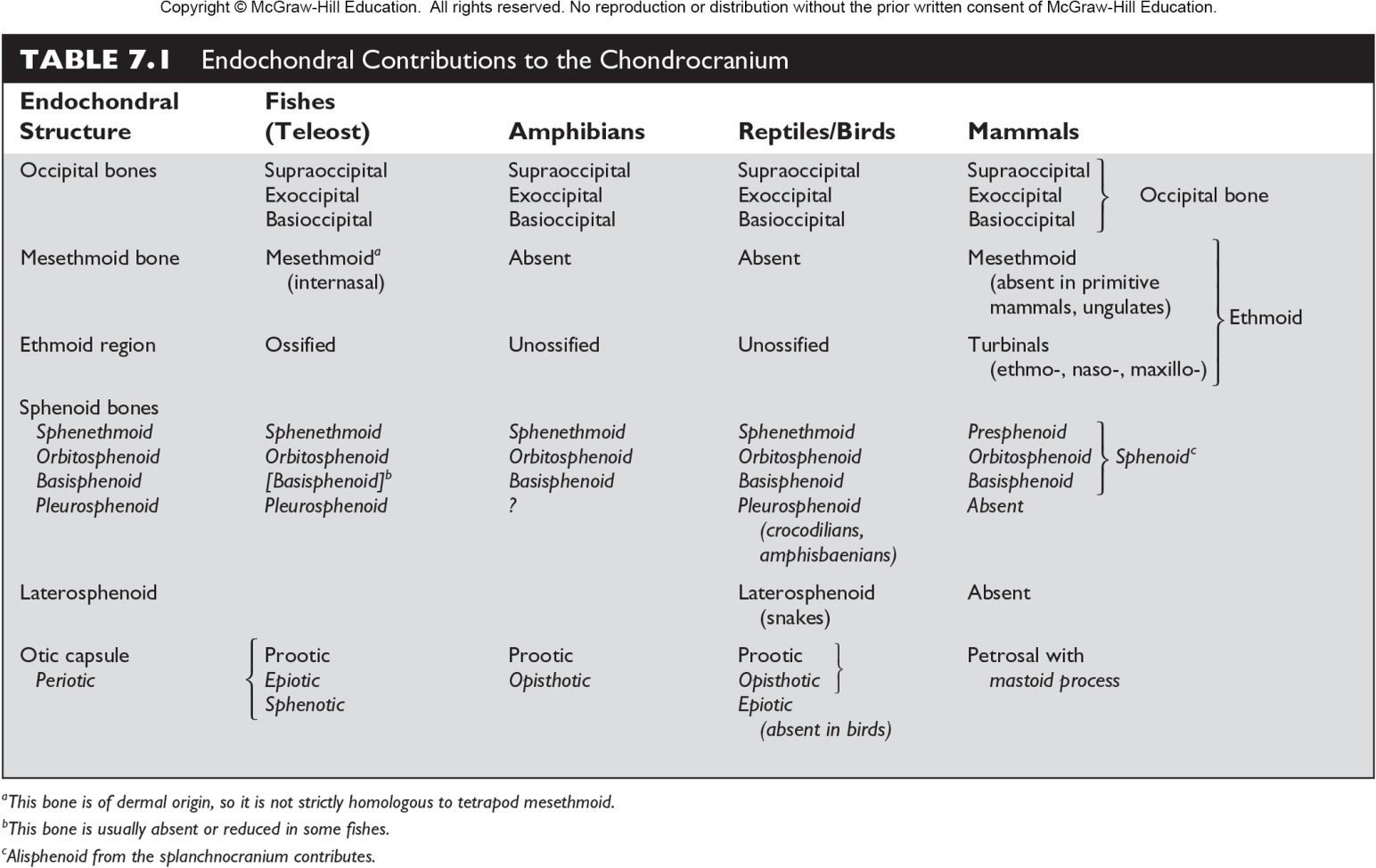 Splanochnocranium – Neural Crest Cells
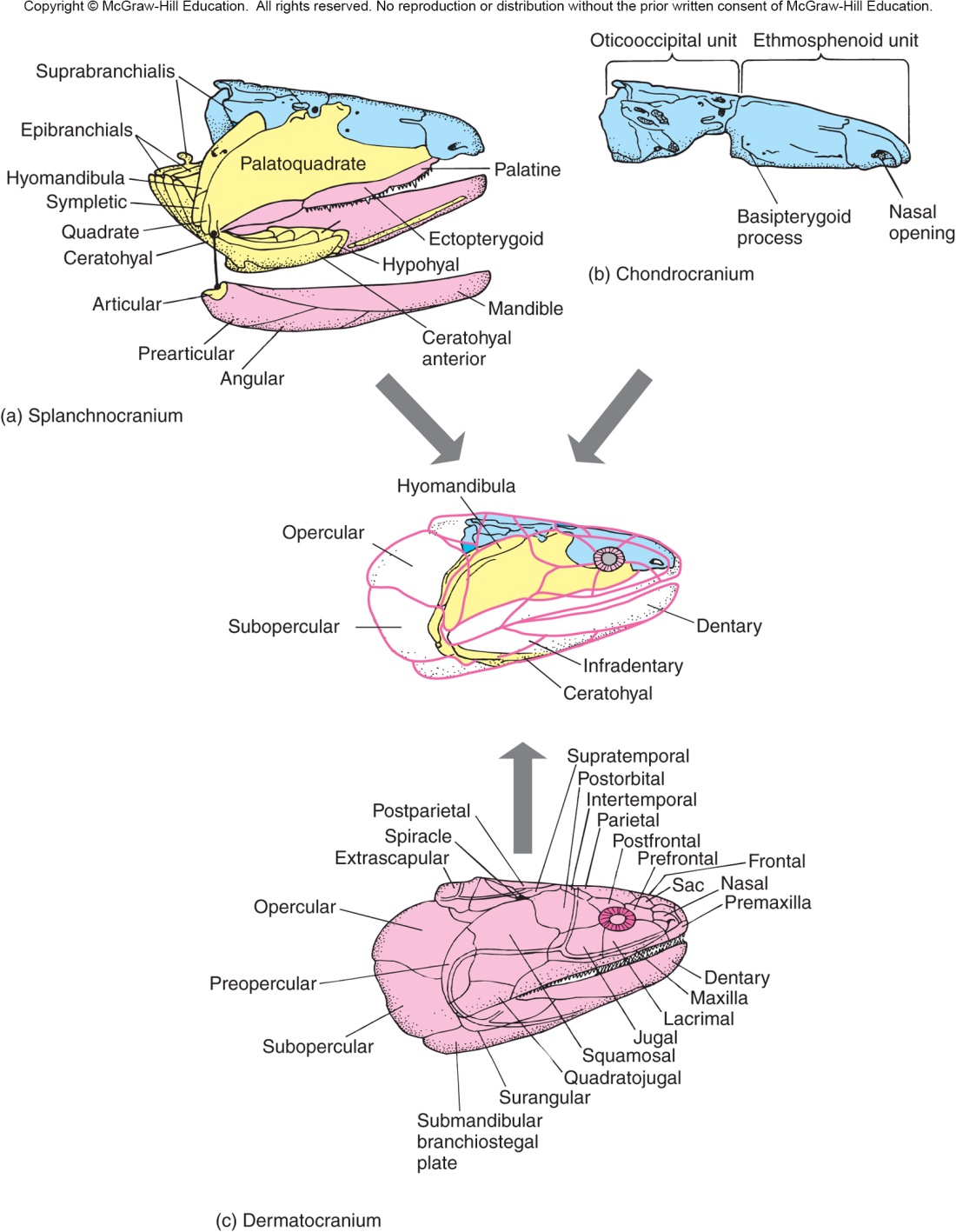 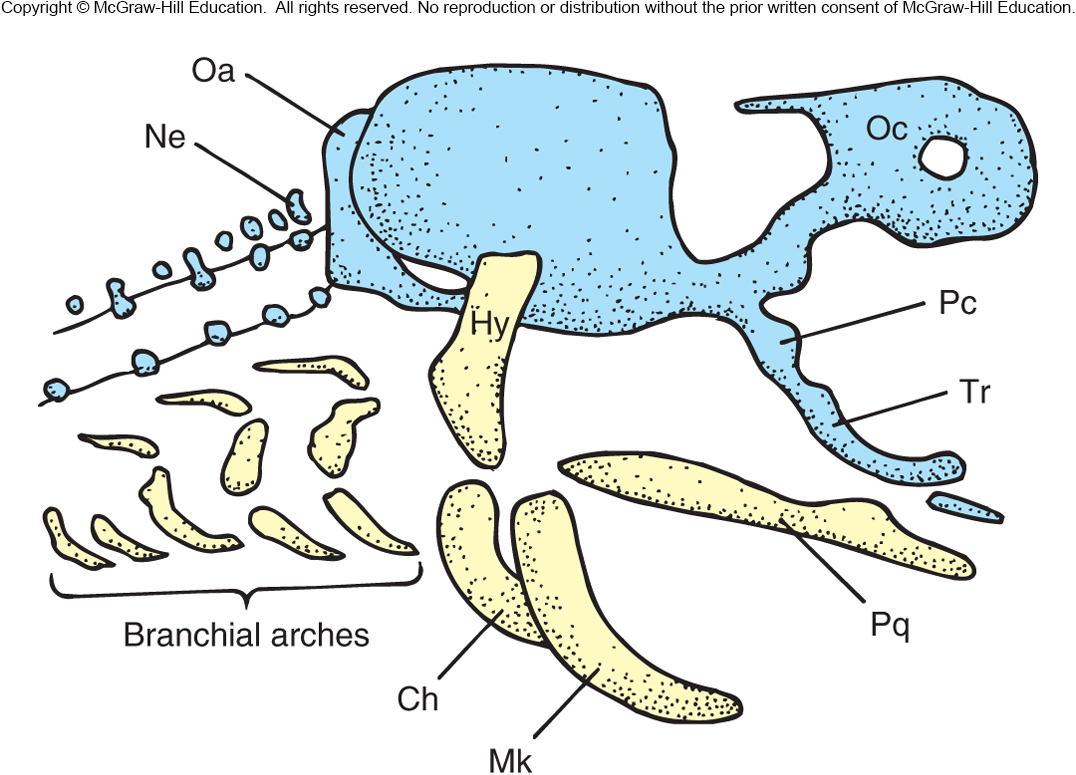 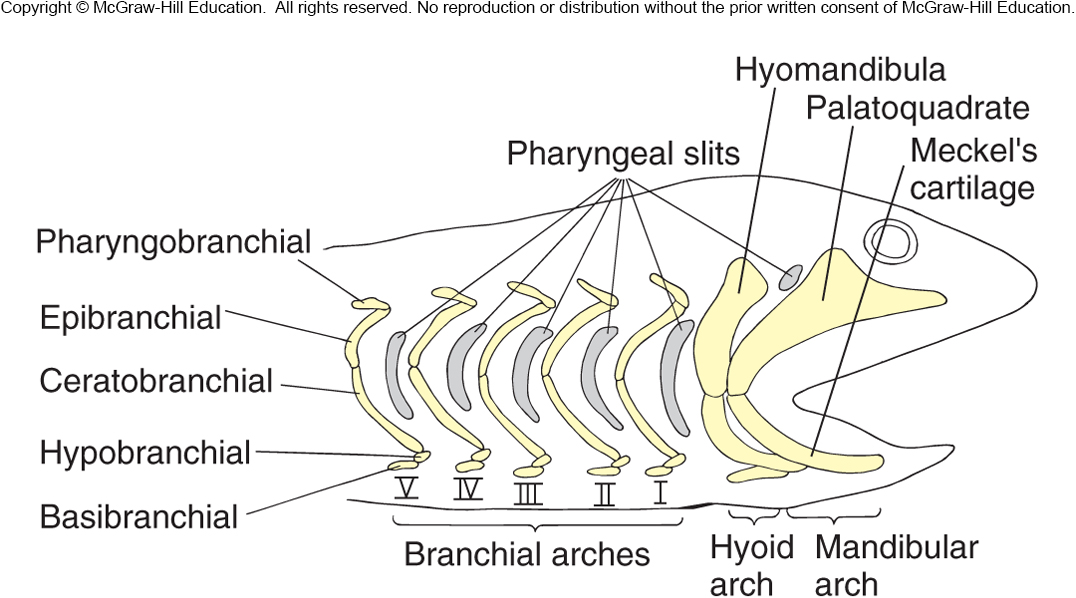 Jaws from Branchial Arches
Embryology of Sharks
Spiracle (first reduced ‘gill silt’ of sharks)
Nerve and blood vessel distribution
Musculature similarities
Origin of Jaws
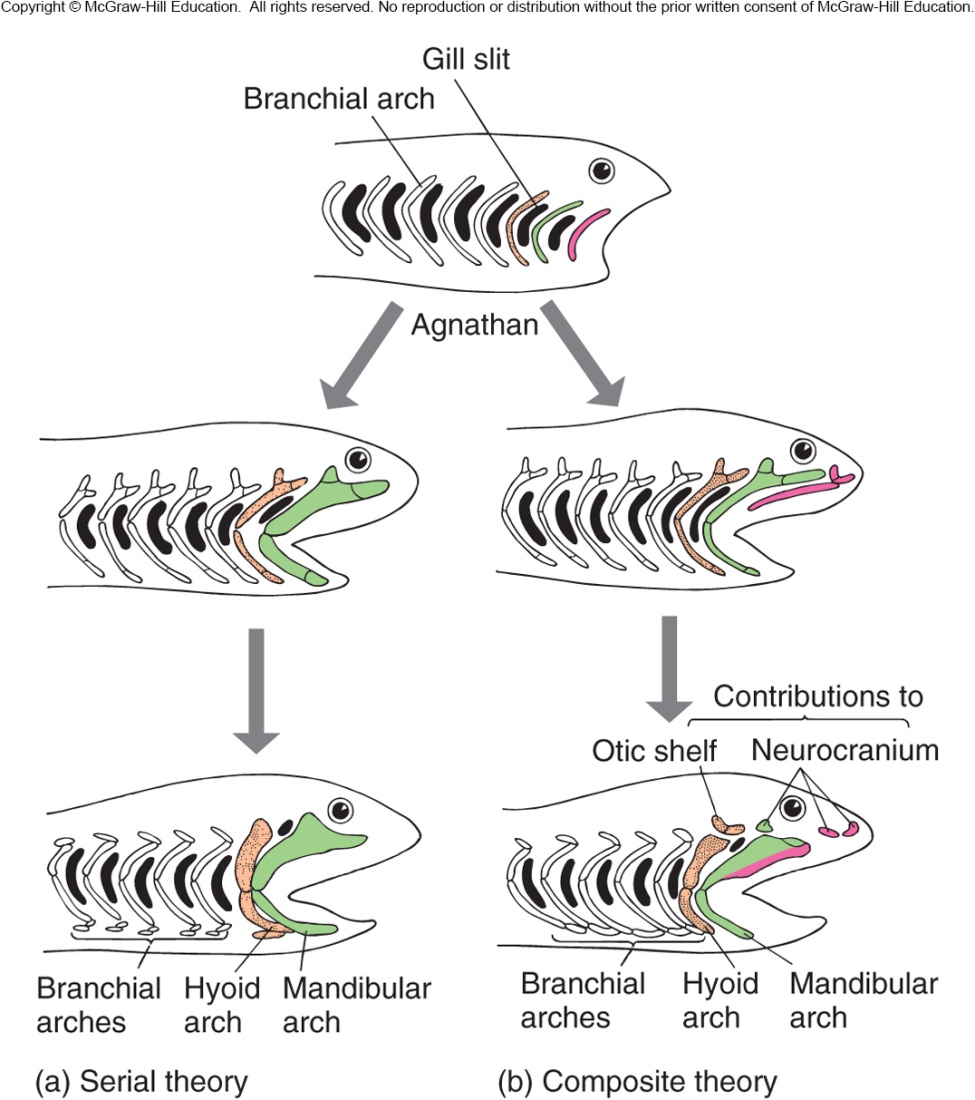 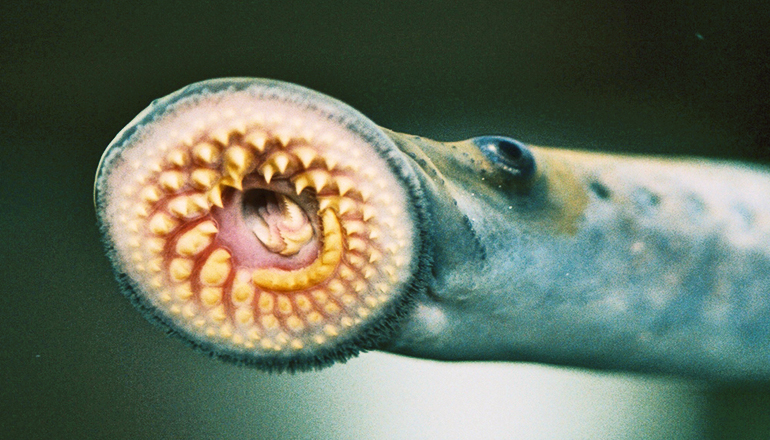 Composite Theory
Serial Theory
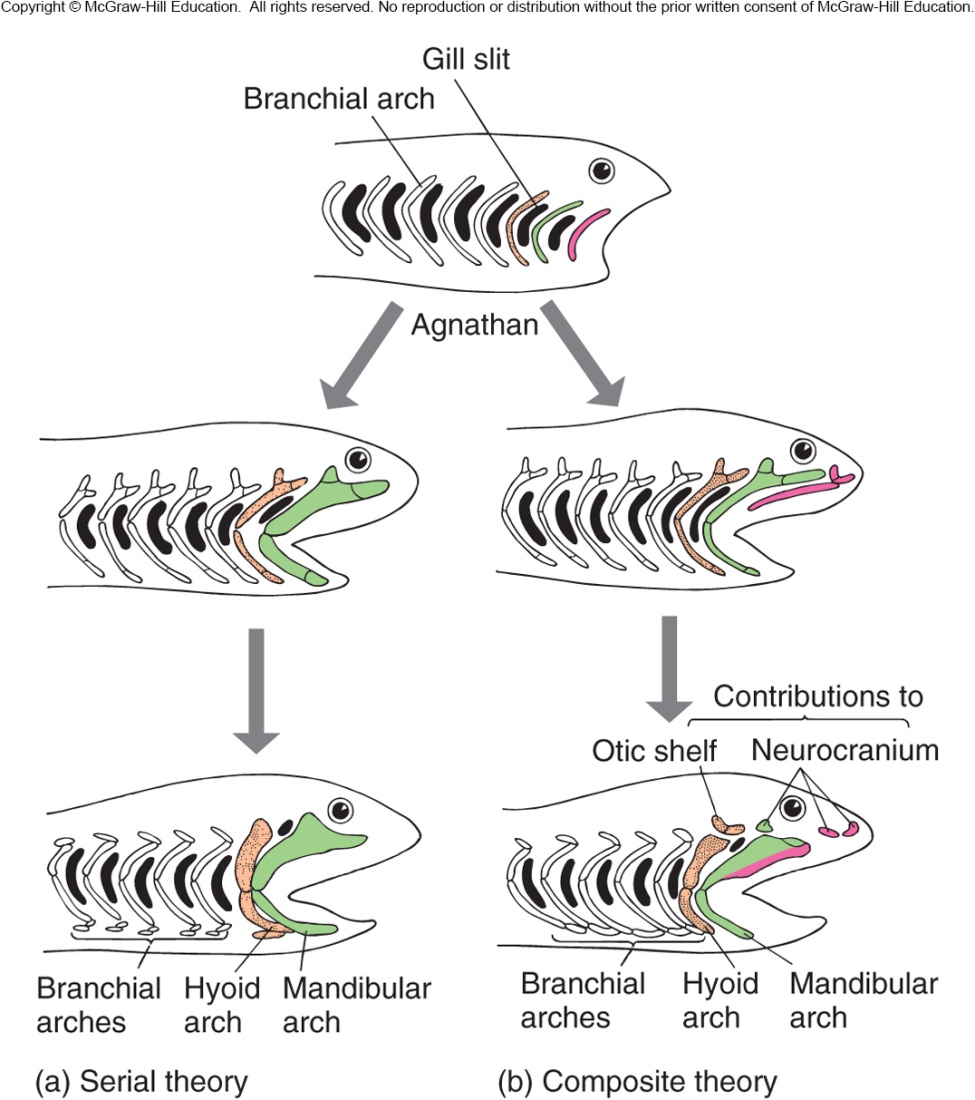 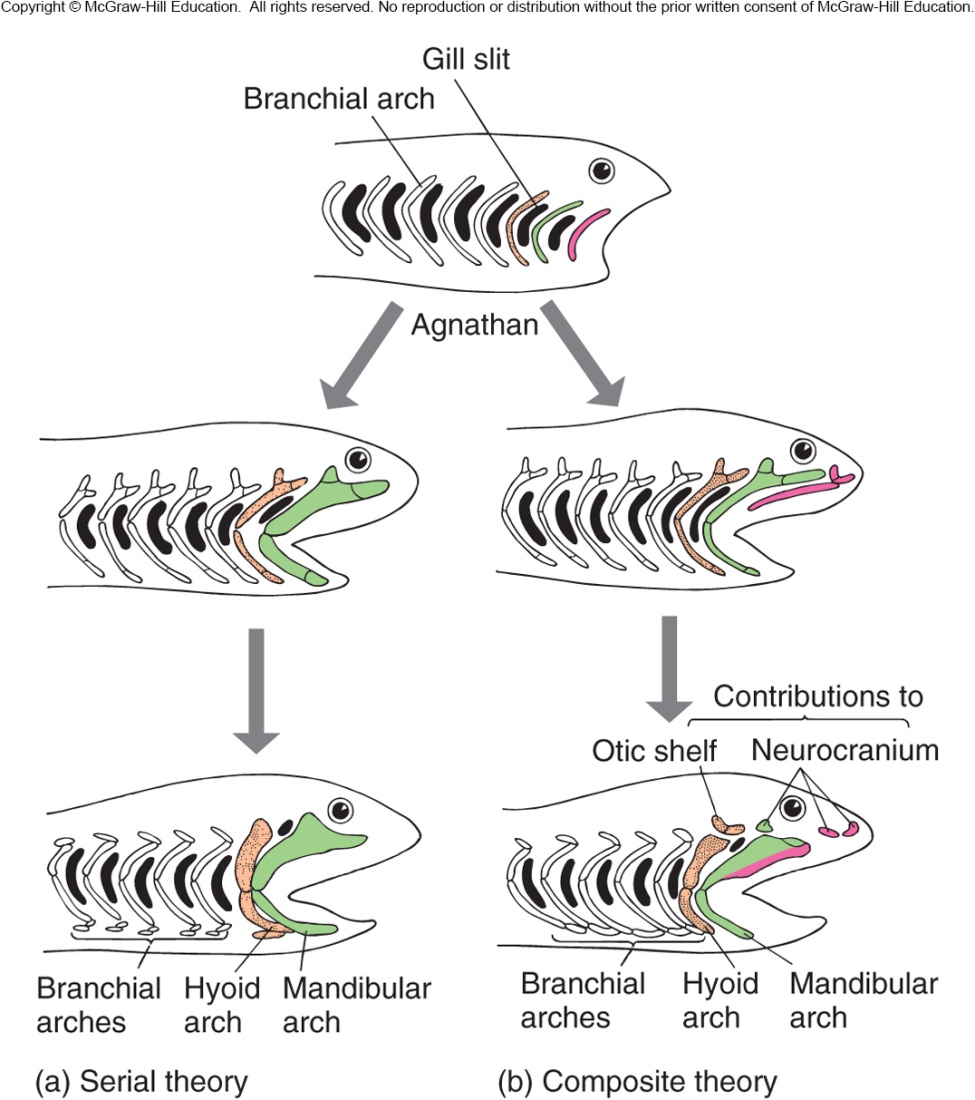 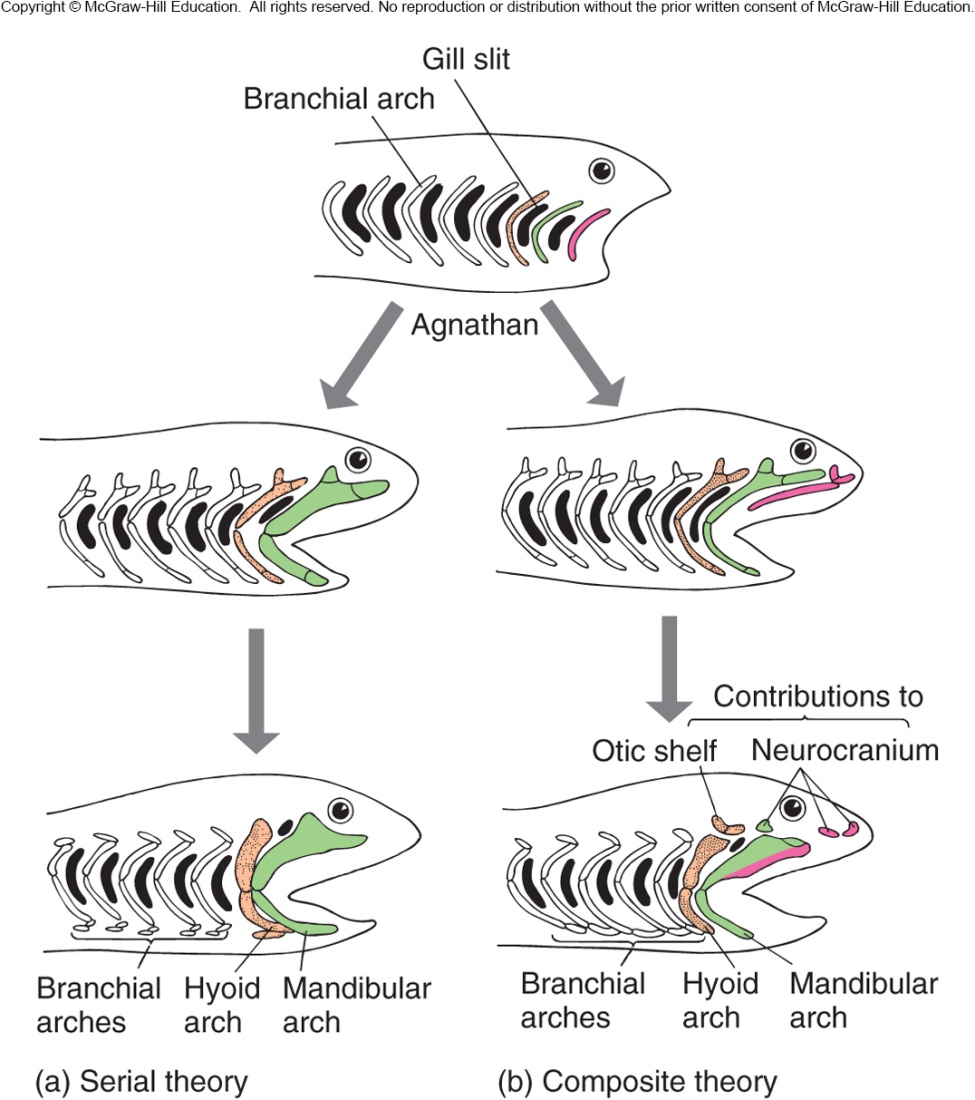 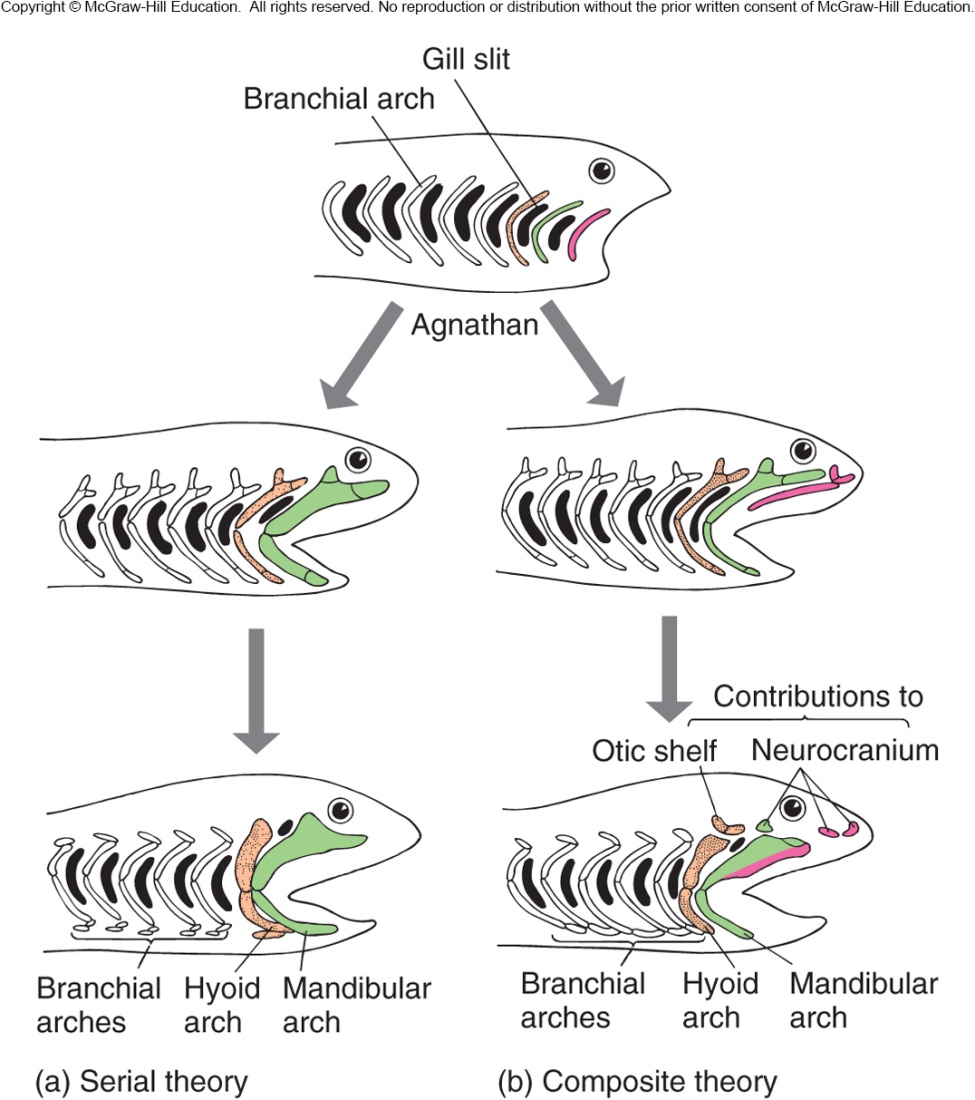 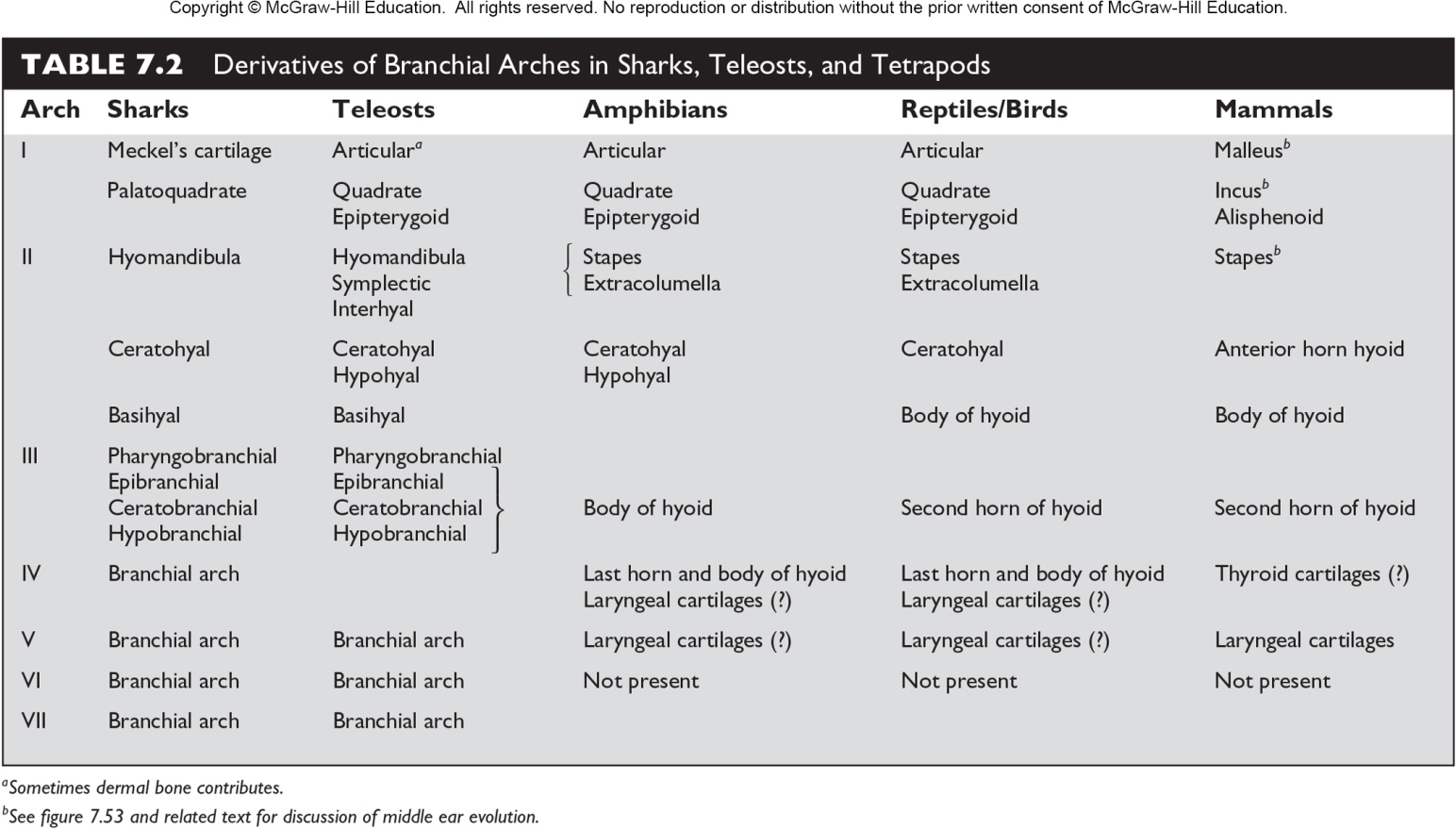 So we have jaws. Now what?
Suspensorium –Attachment types
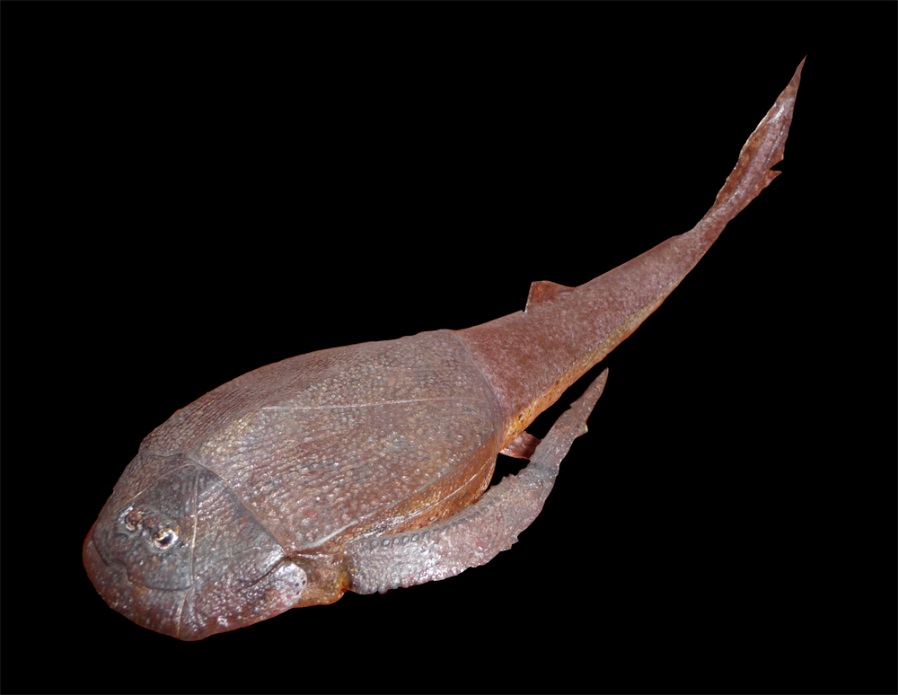 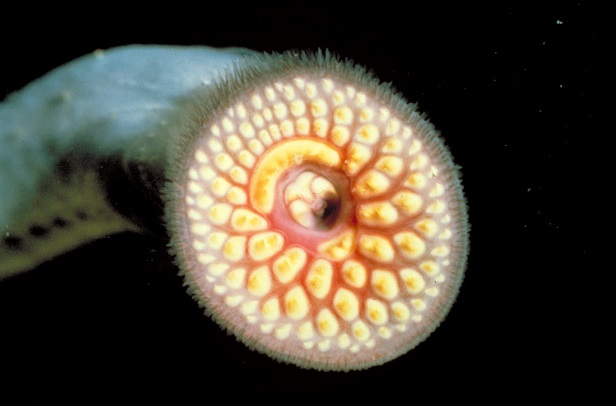 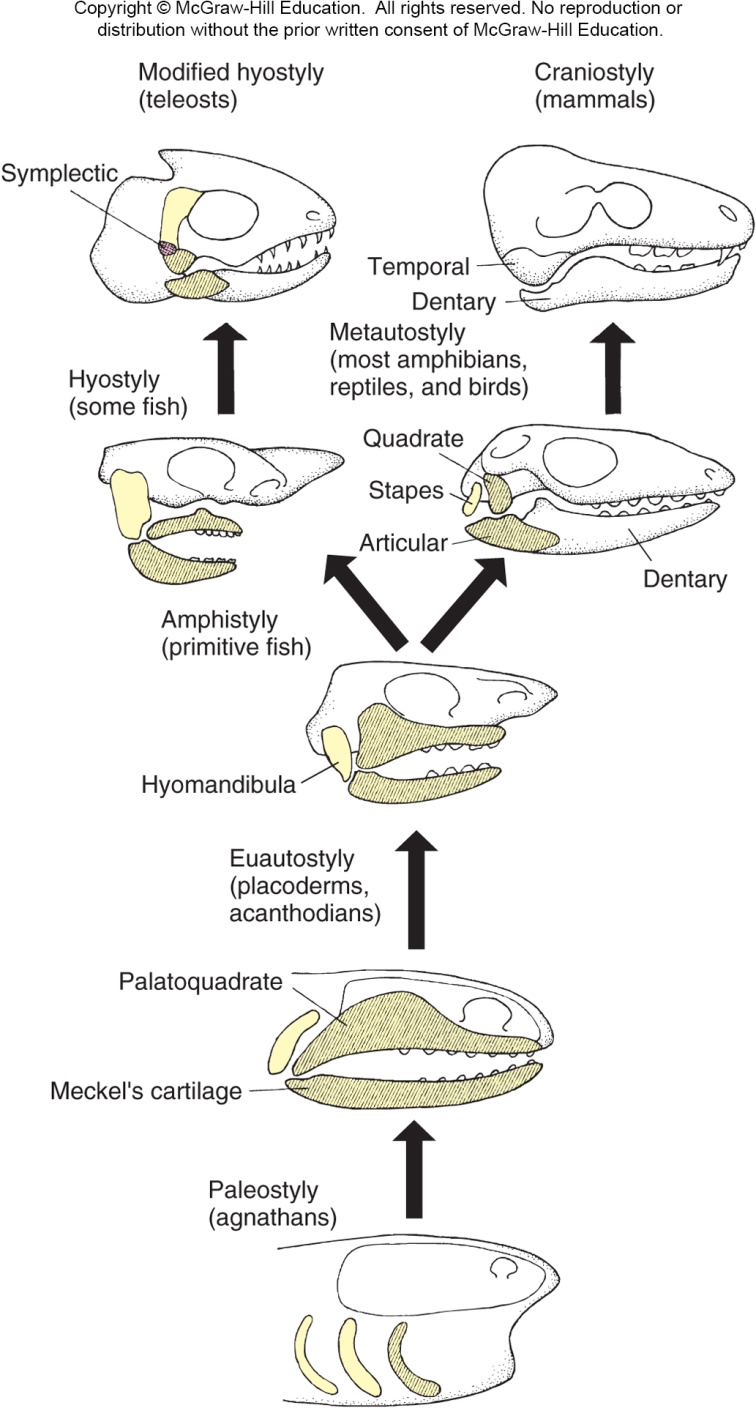 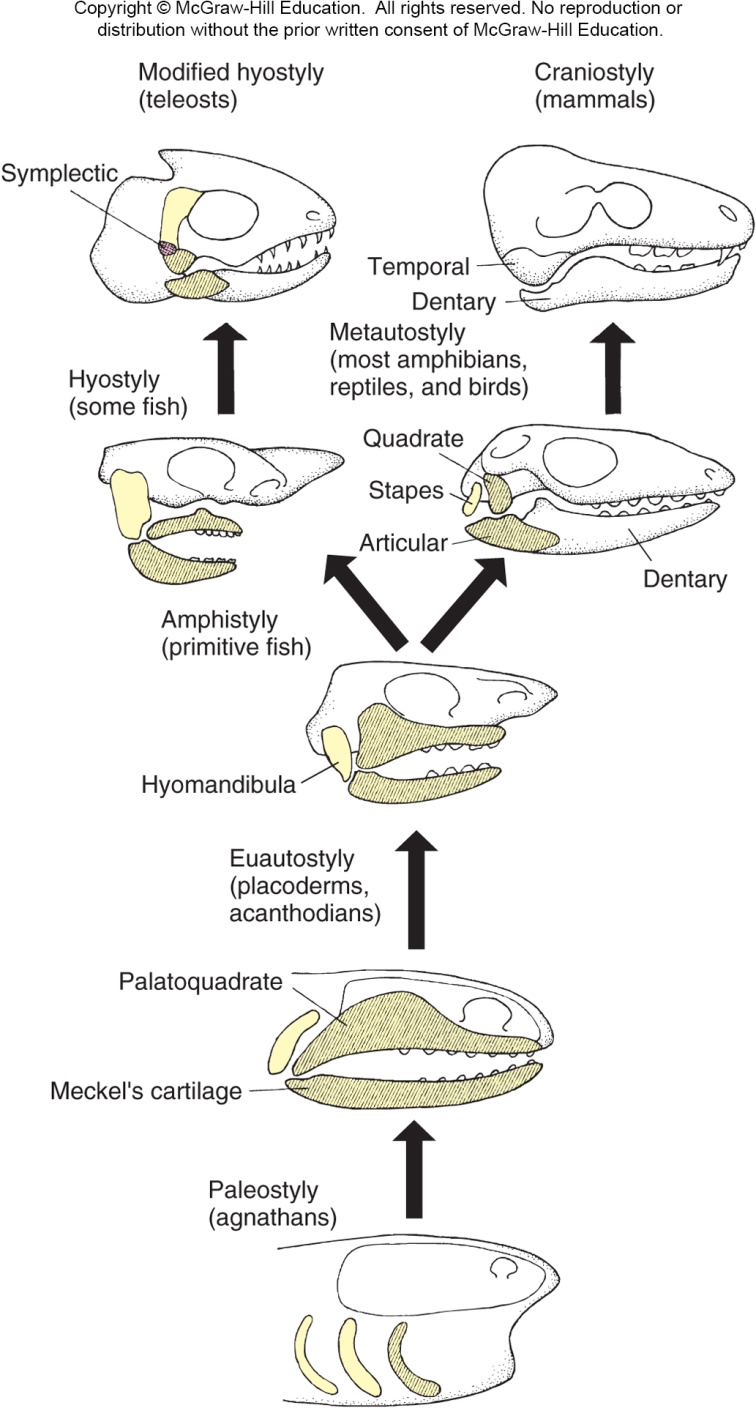 No arch directly attaches to the skull
Mandibular arch itself is suspended from the skull - alone
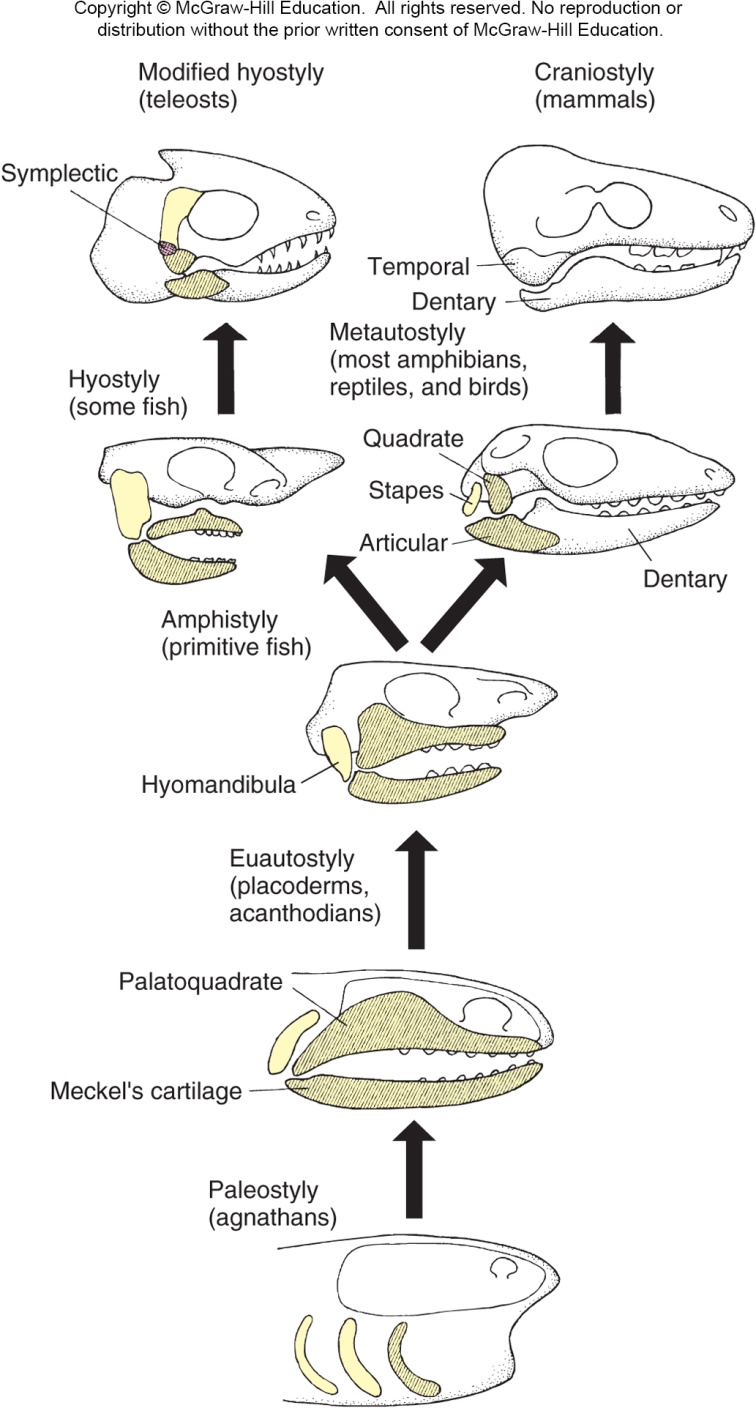 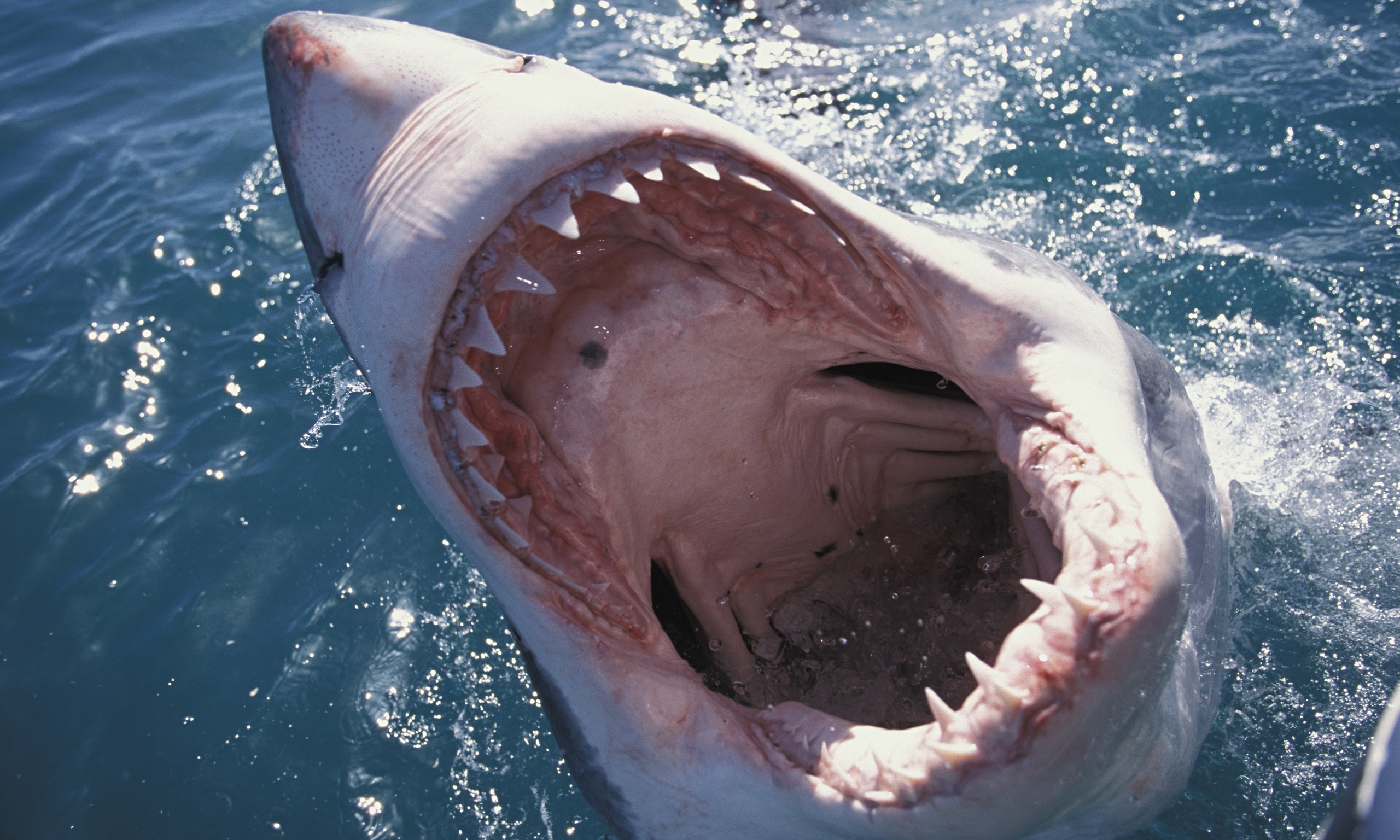 Two primary articulations 
Anteriorly Palatoquadrate to skull
Posteriorly by part of the hyoid
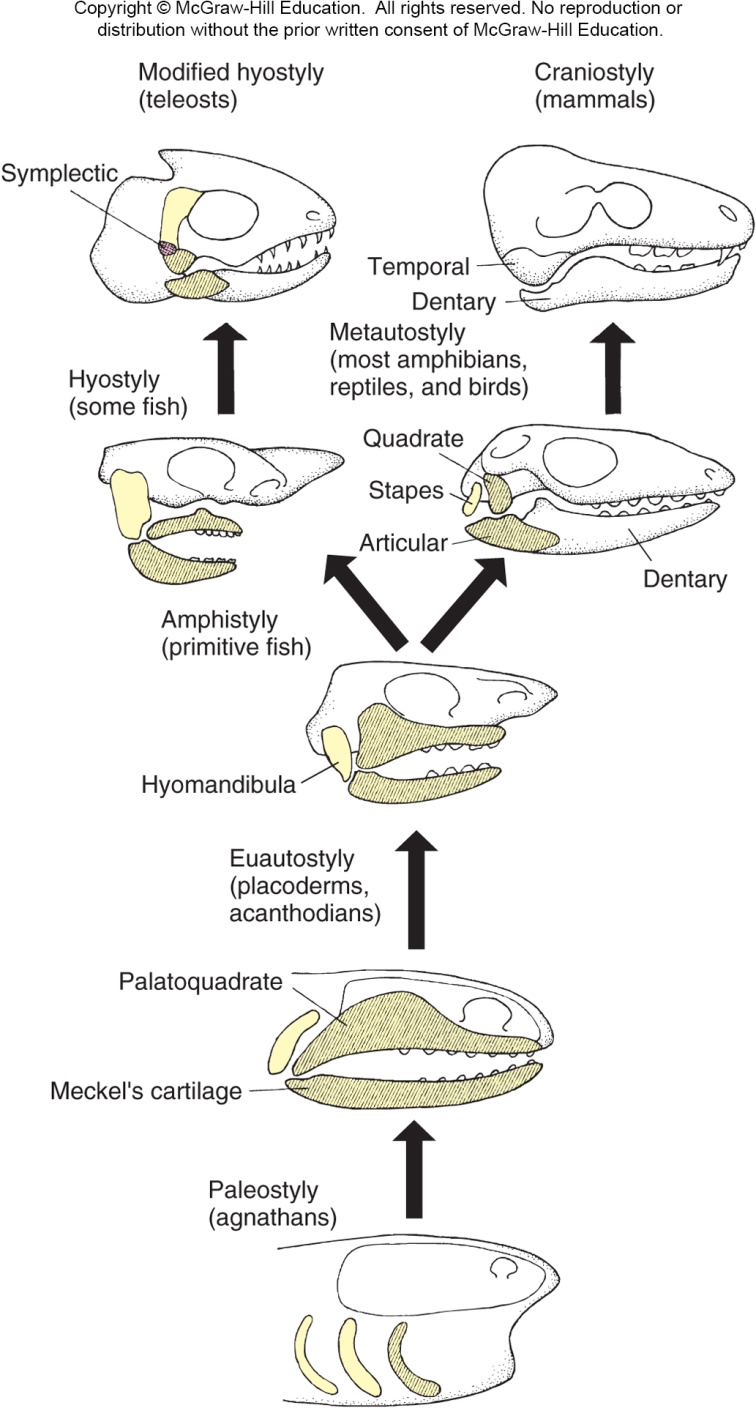 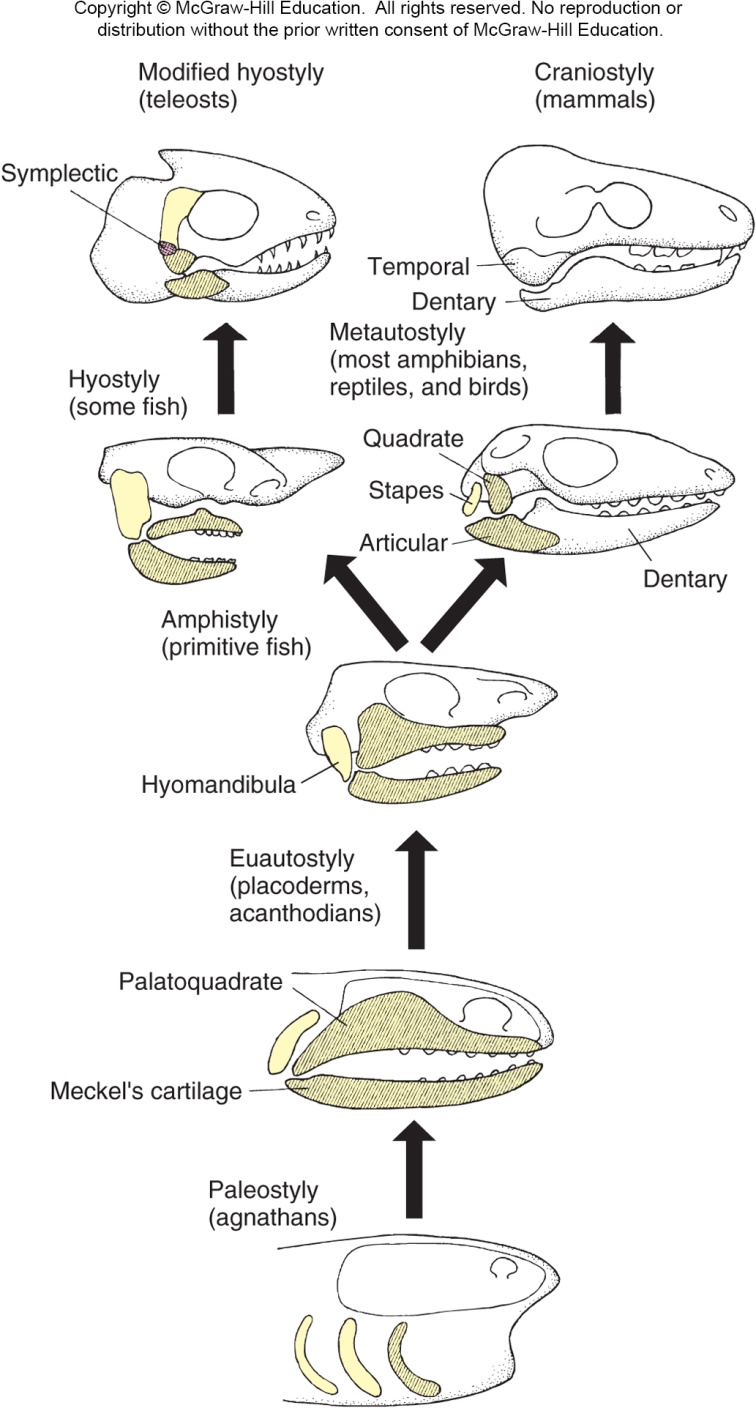 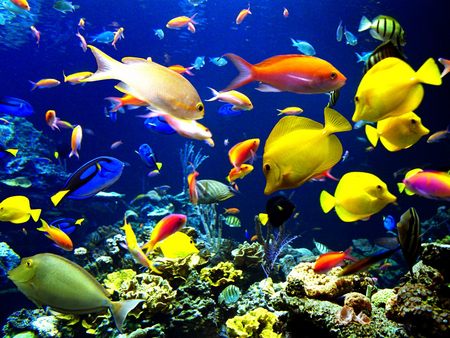 Hyomandibula primary articulation
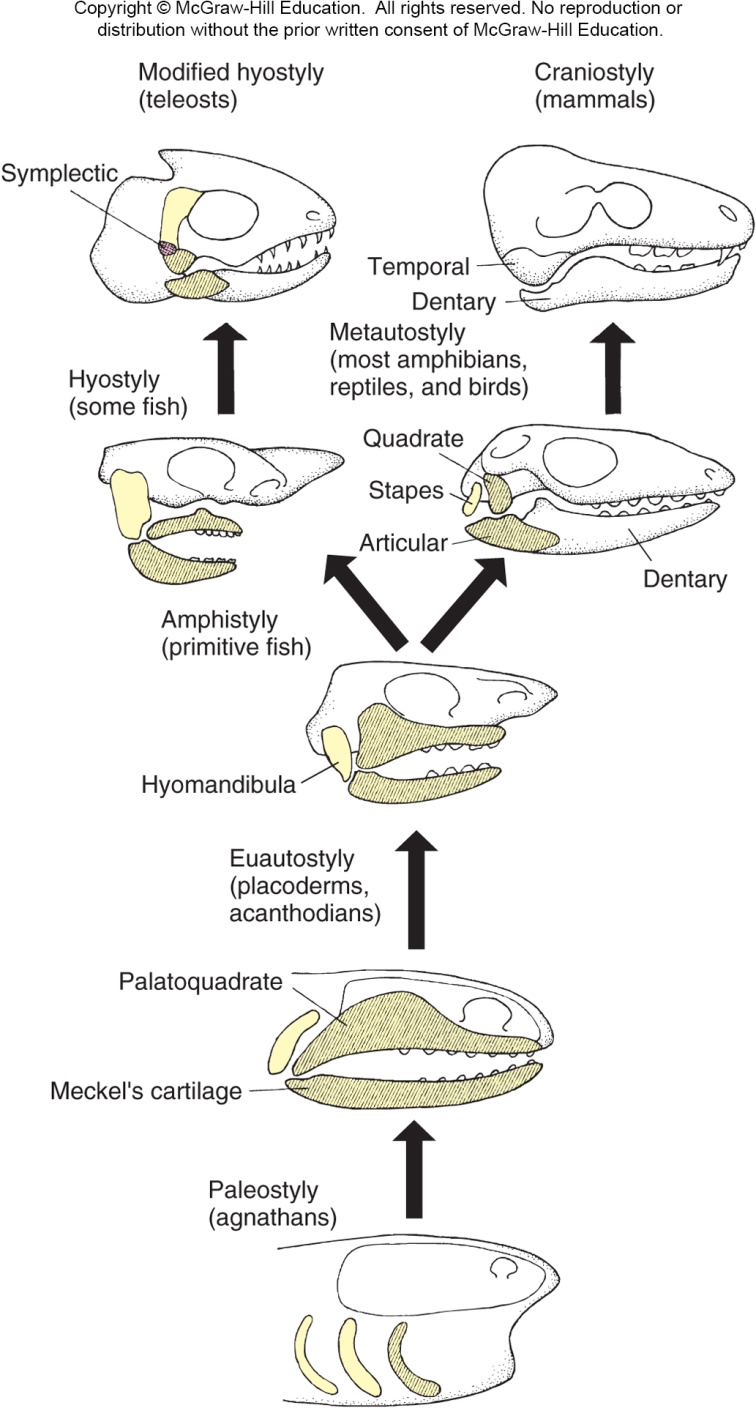 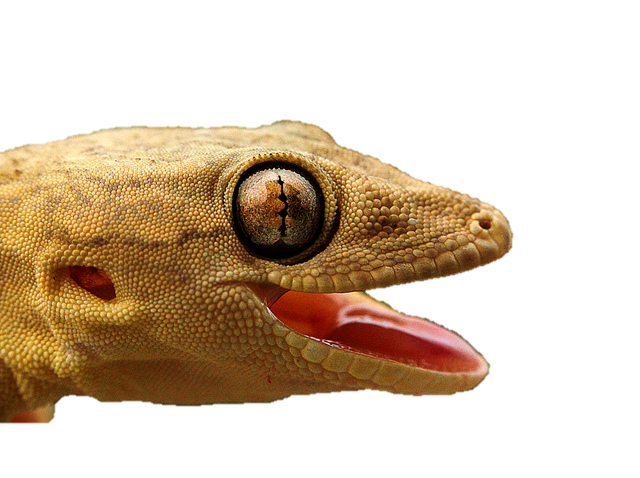 Attached though quadrate – posterior of palatoquadrate 
Hyomandibular is now the stapes 
Hyoid Apparatus is formed from rest of Hyoid Arch
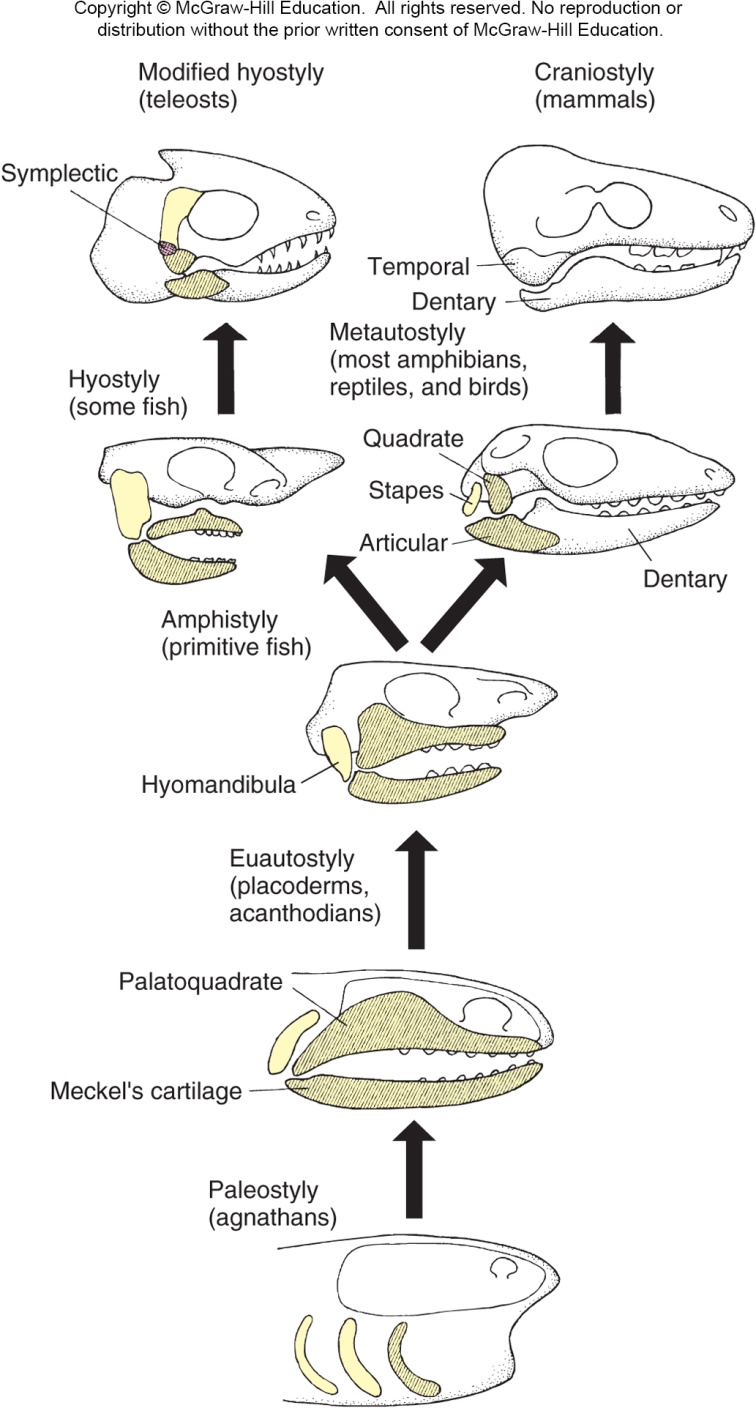 Entire upper jaw is incorporated into the braincase
Lower jaw suspended from Squamosal part of temporal
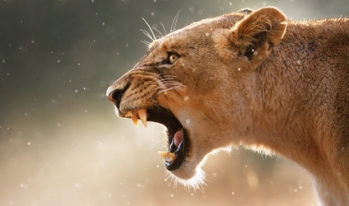 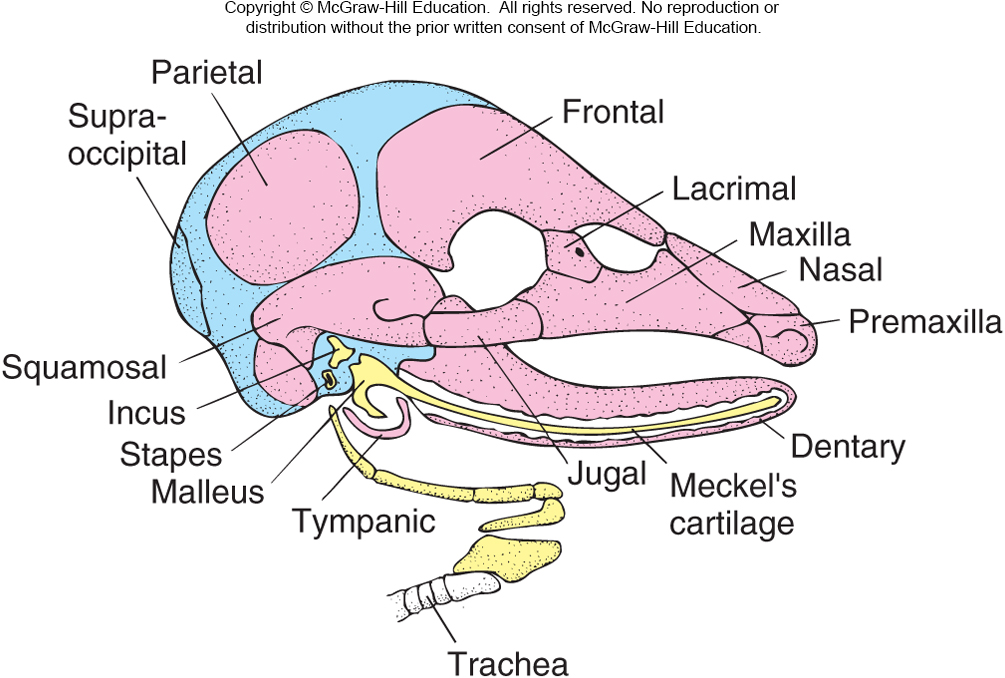 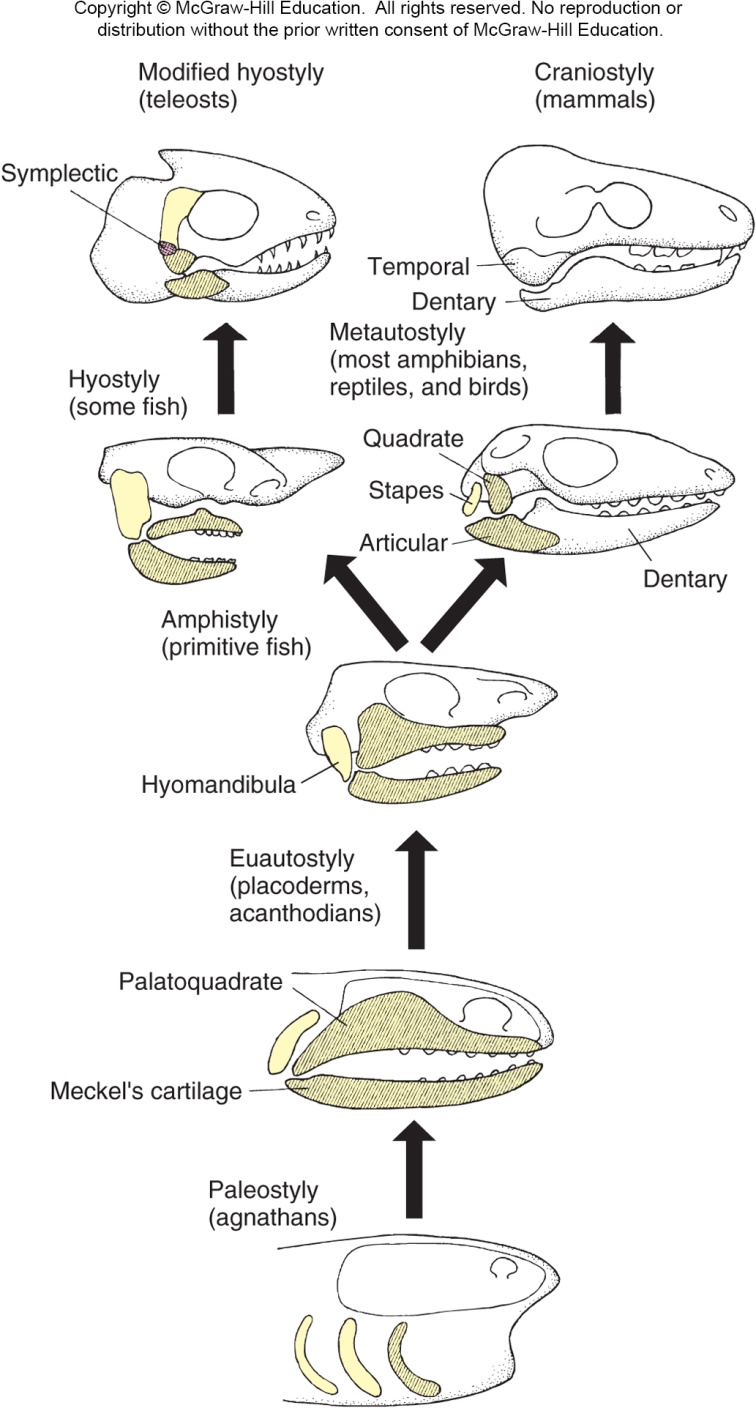 Dermatocranium
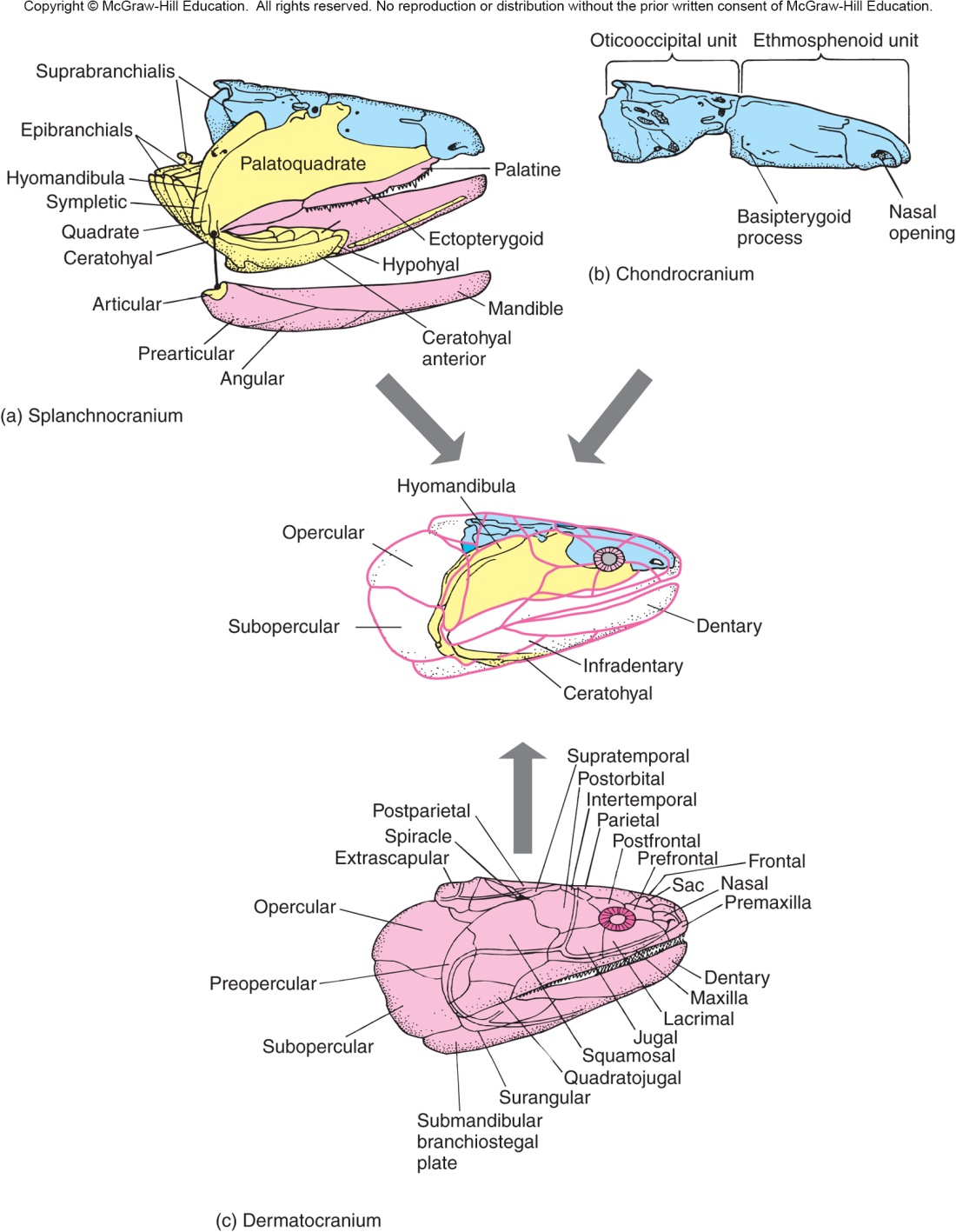 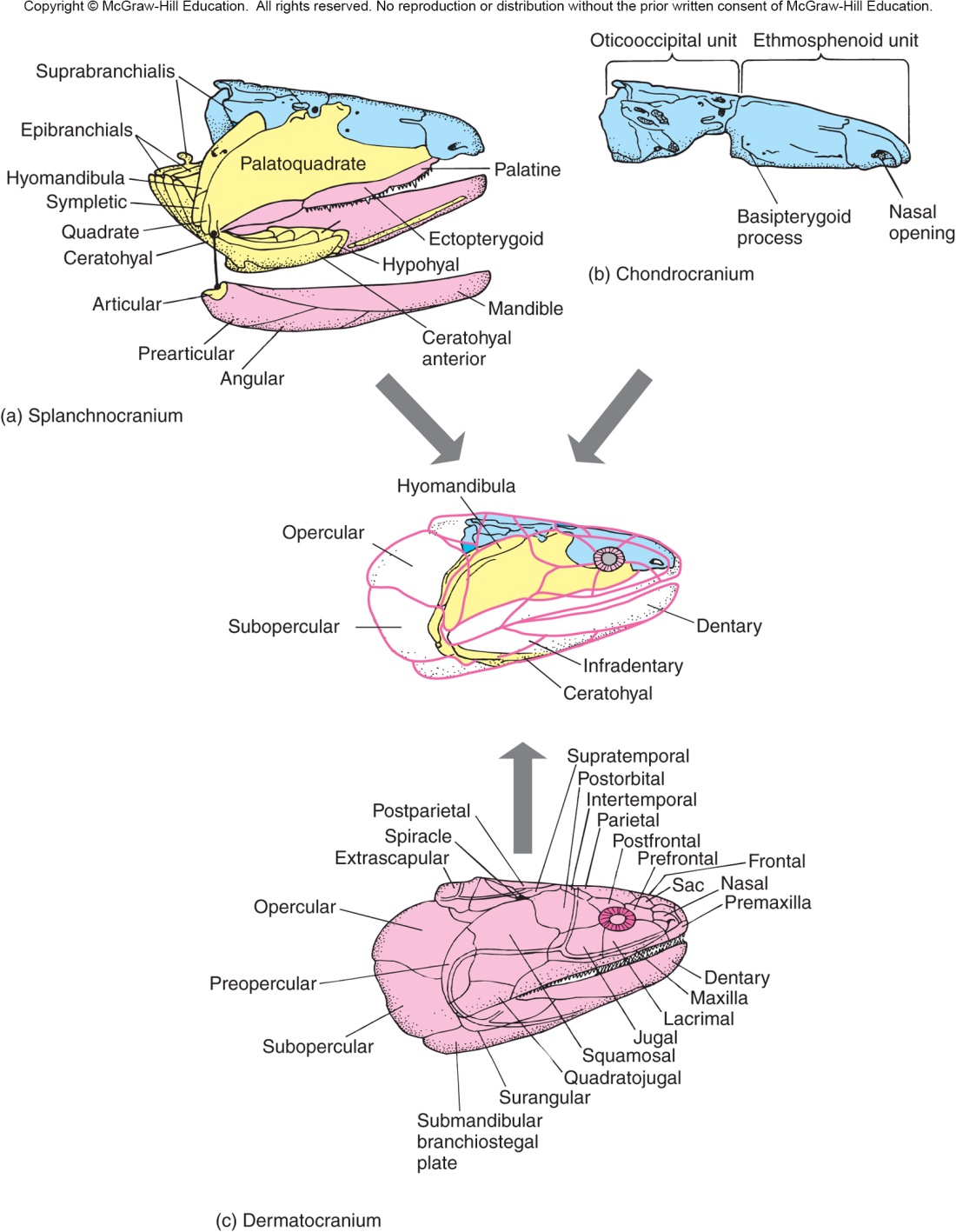 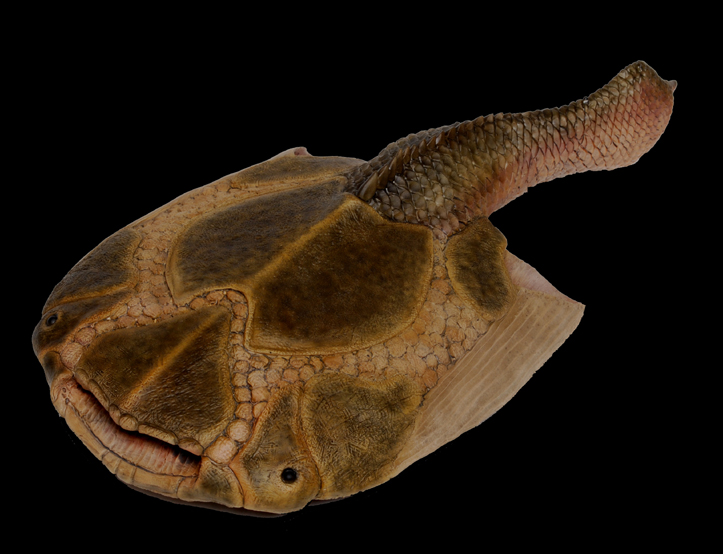 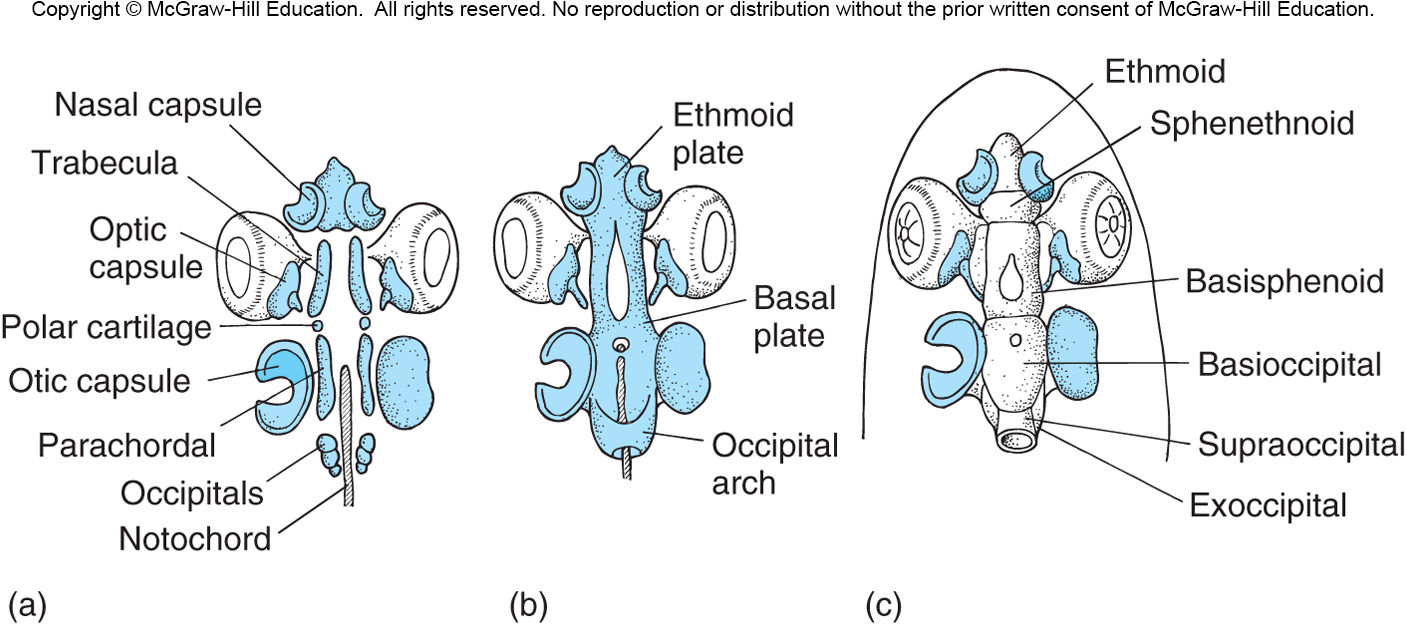 Completes Braincase
Lines Mouth
Encases Splanchonocranium

Teeth most often on these bones
Dermal Bone Series
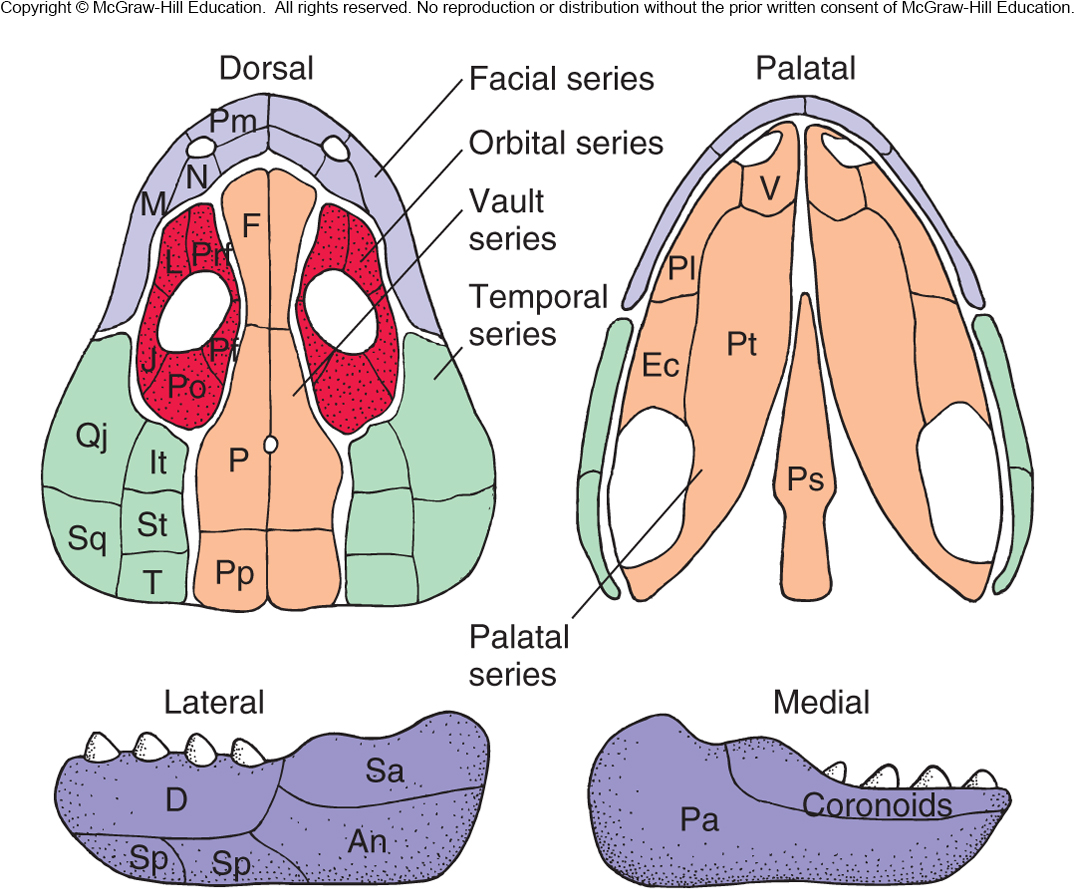 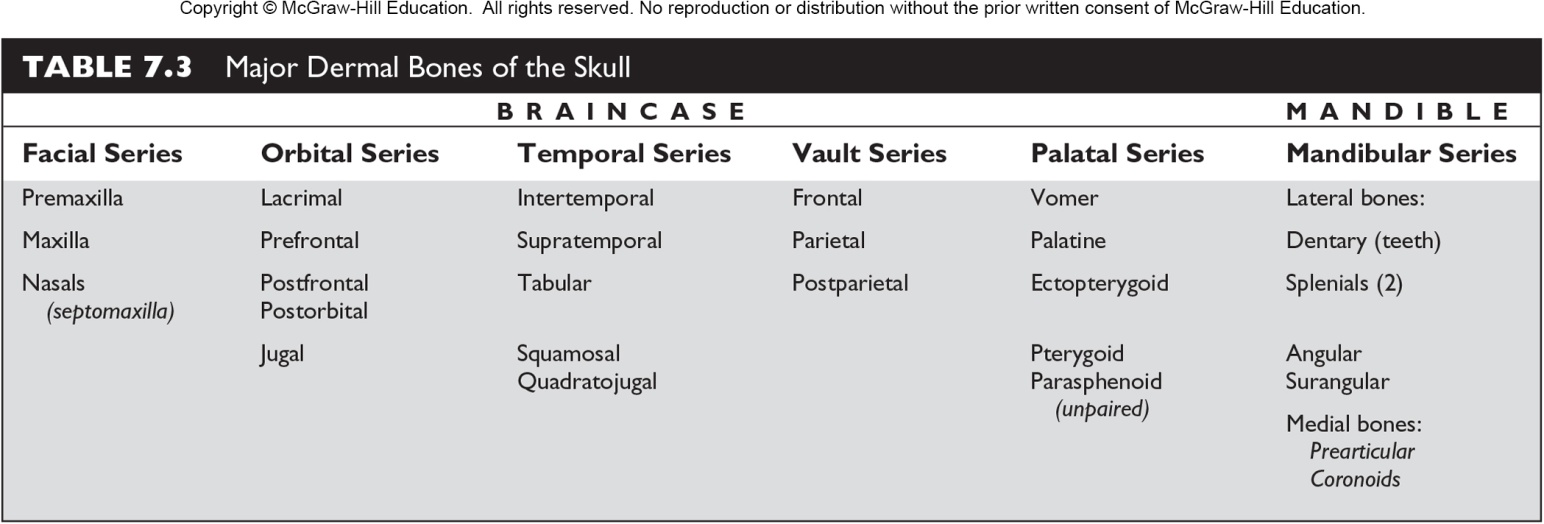 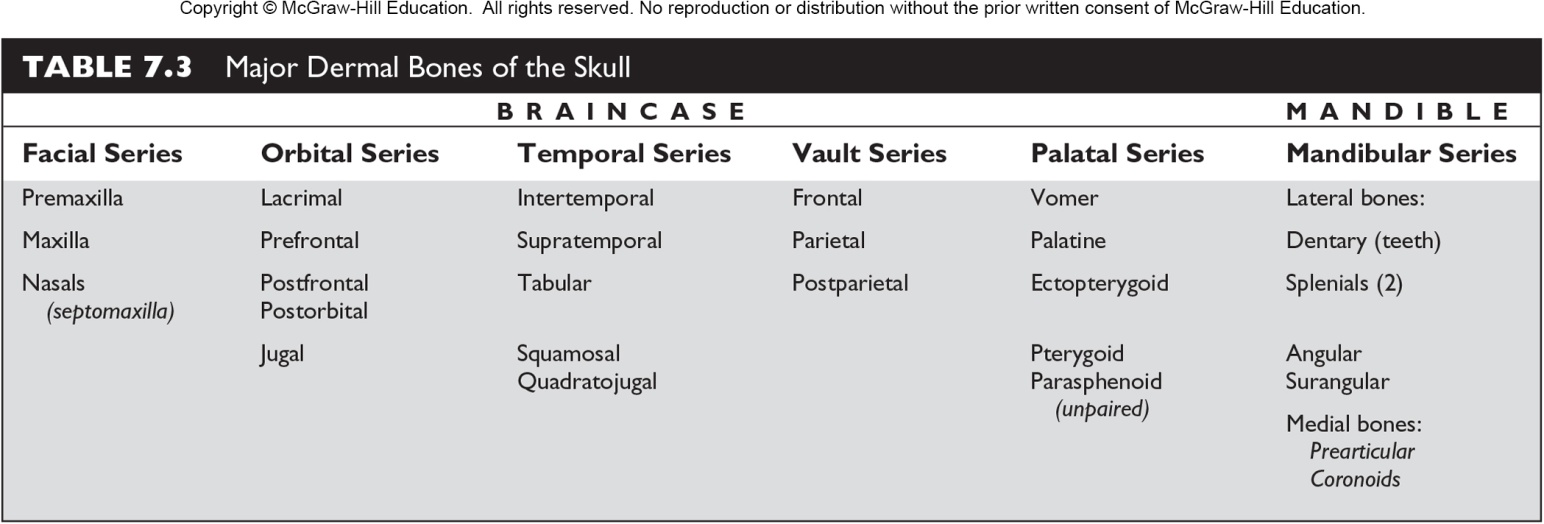 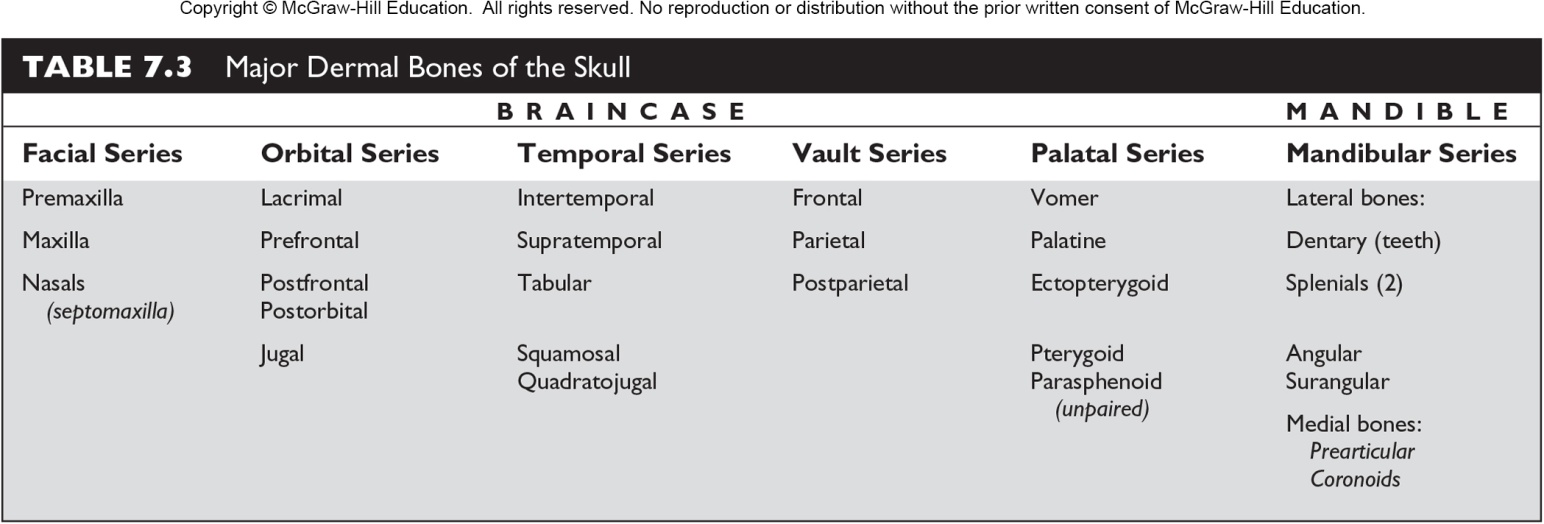 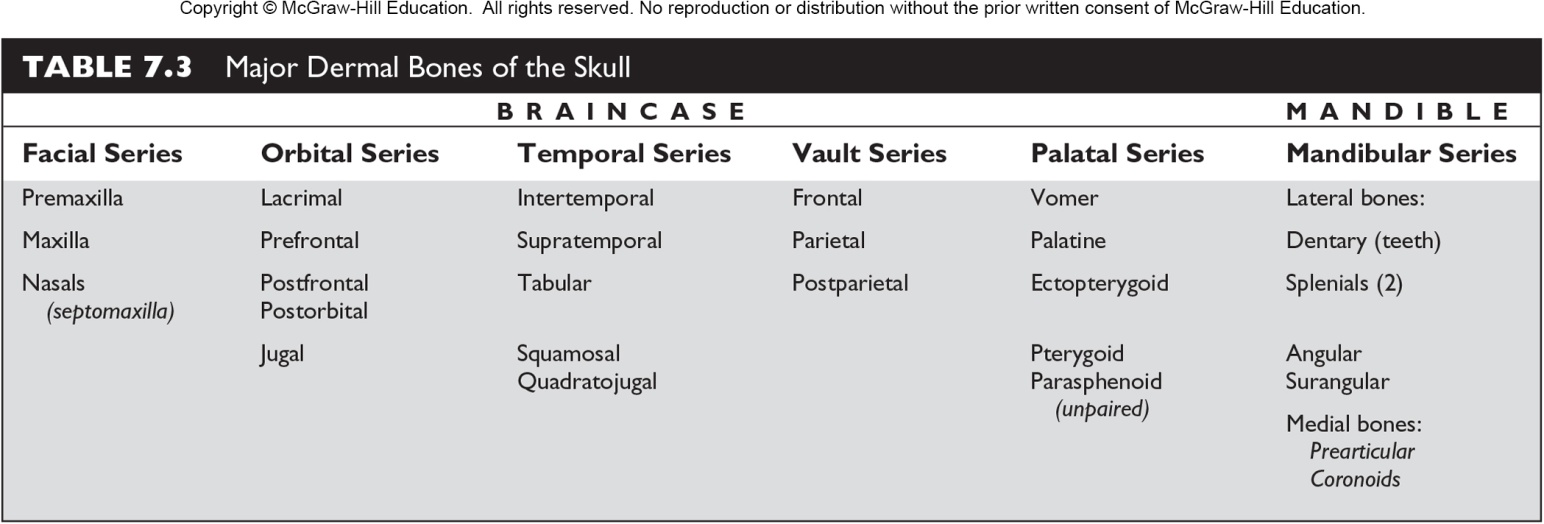 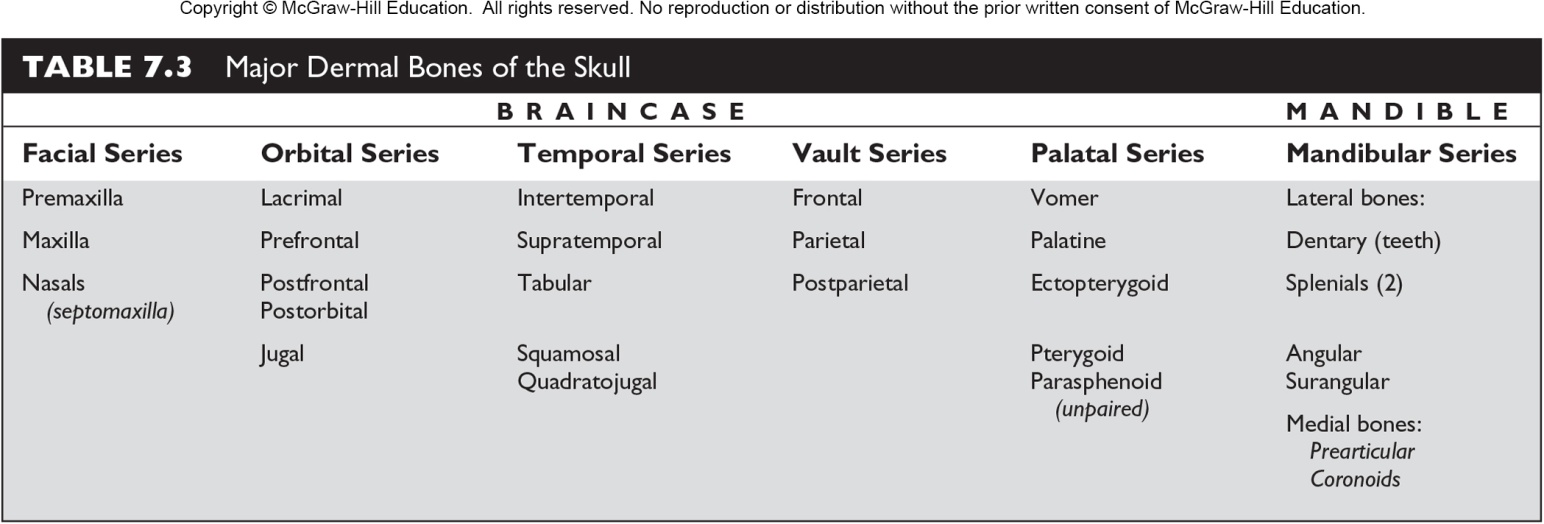 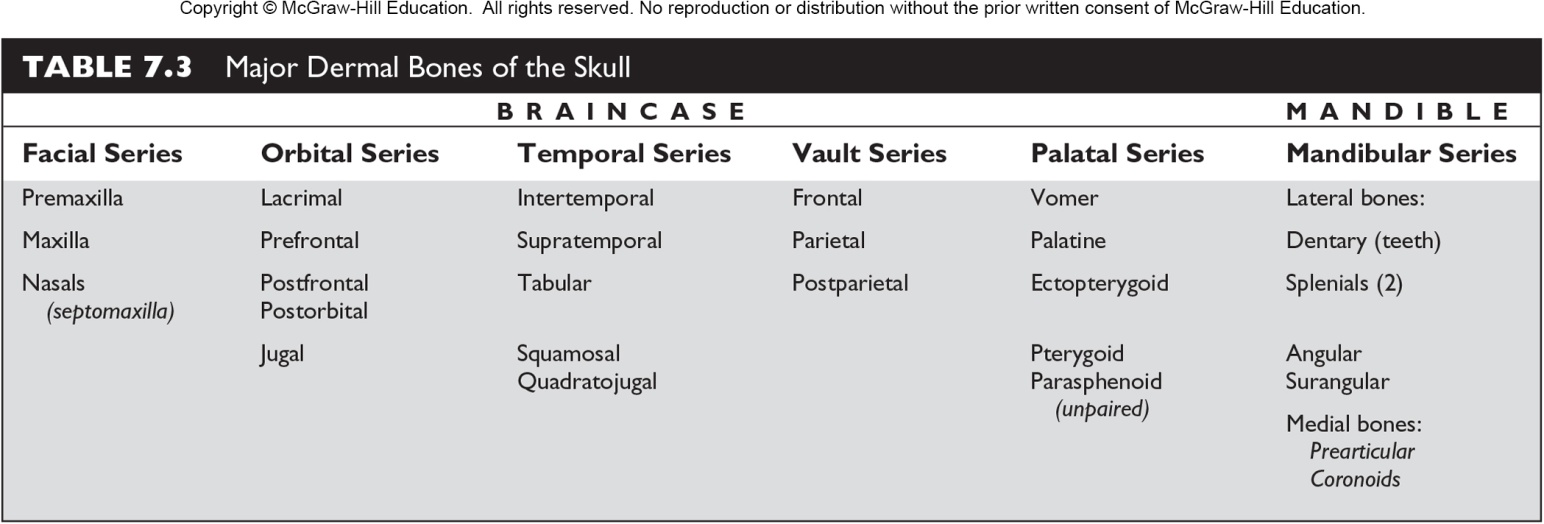 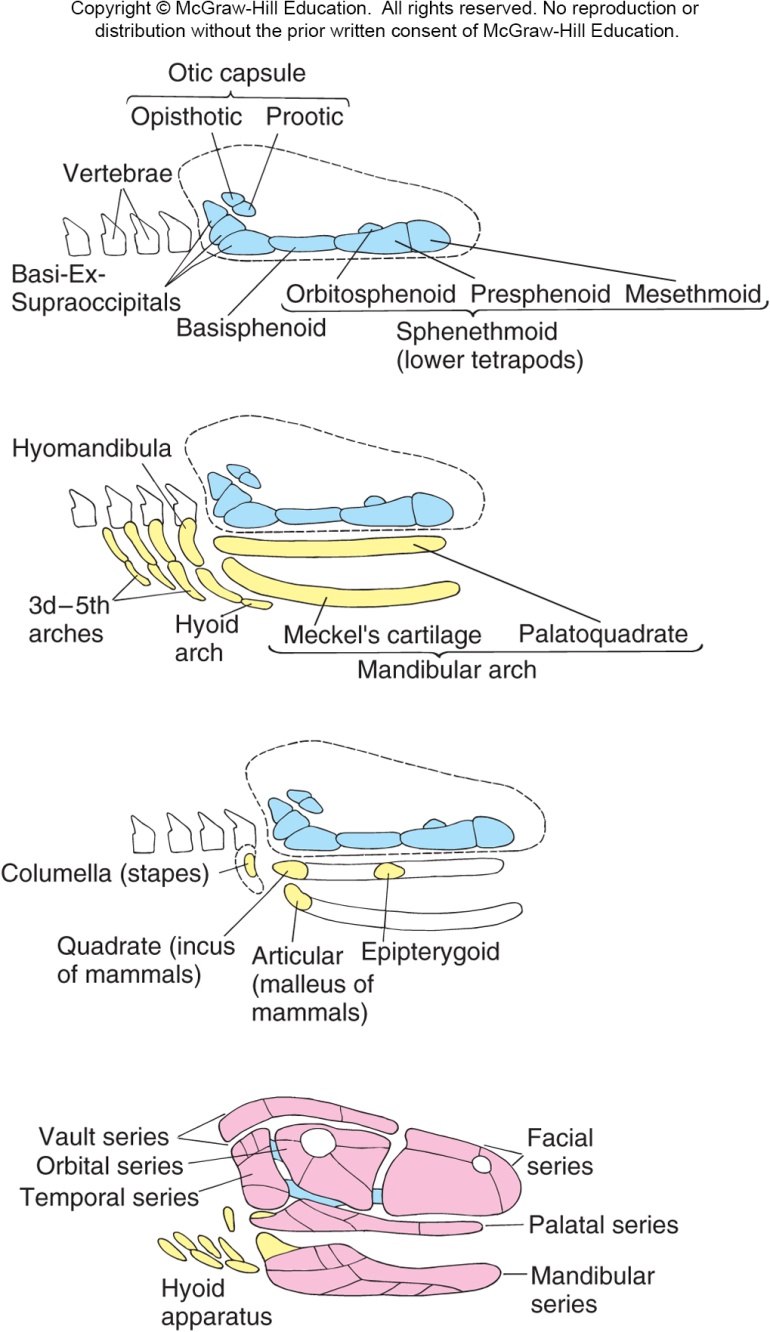 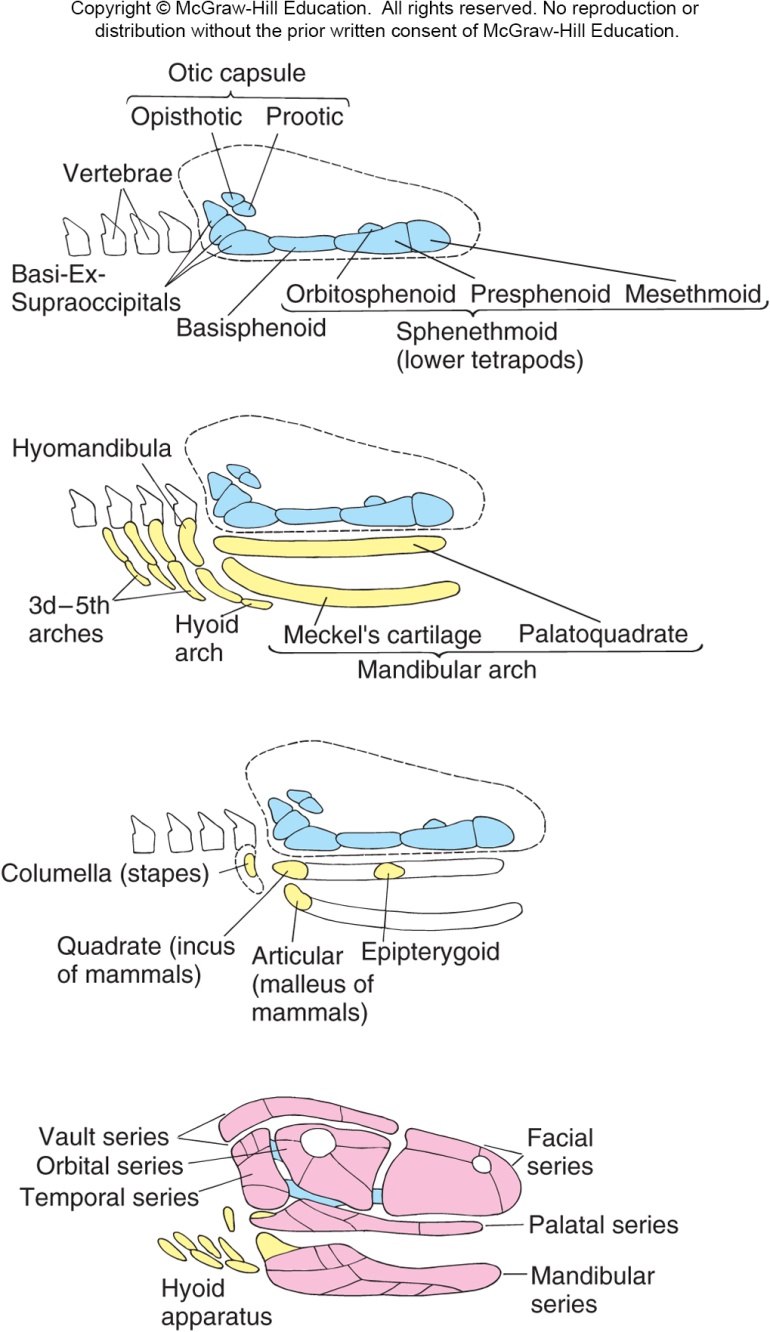 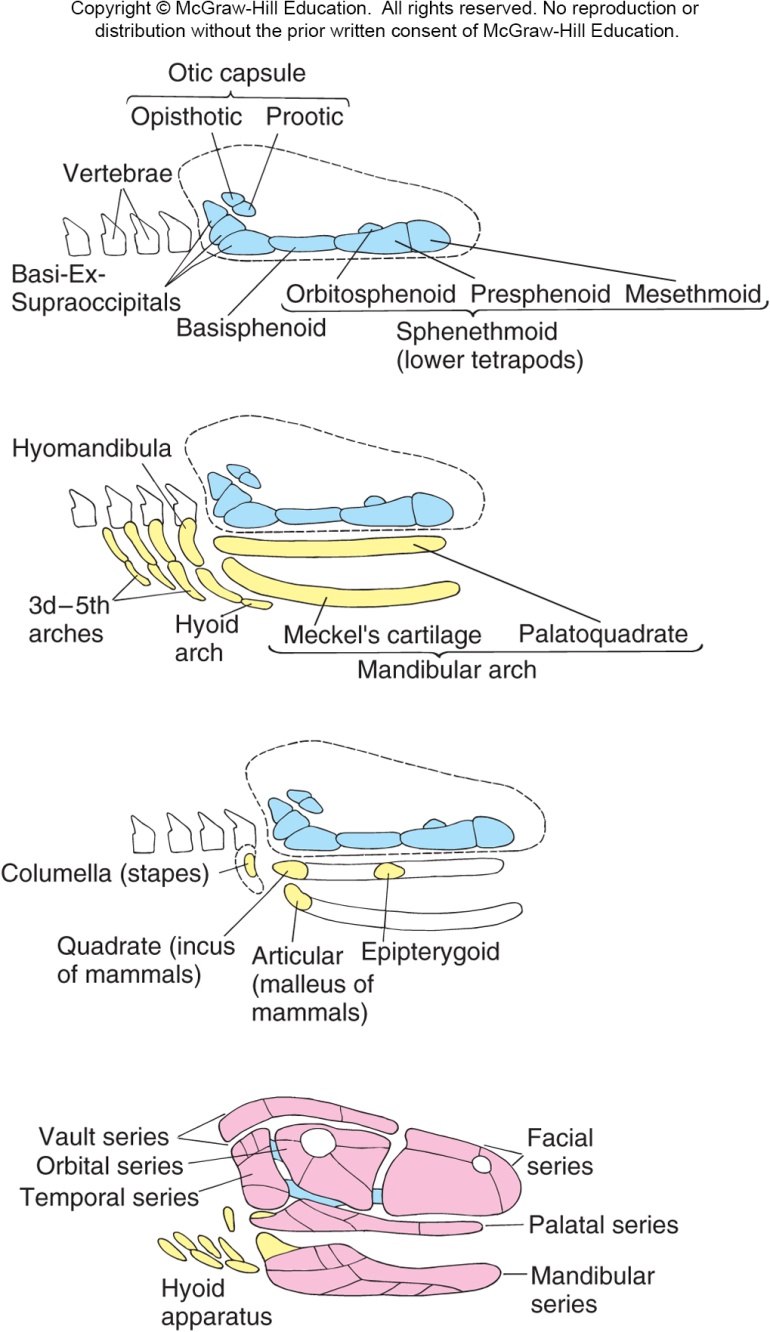 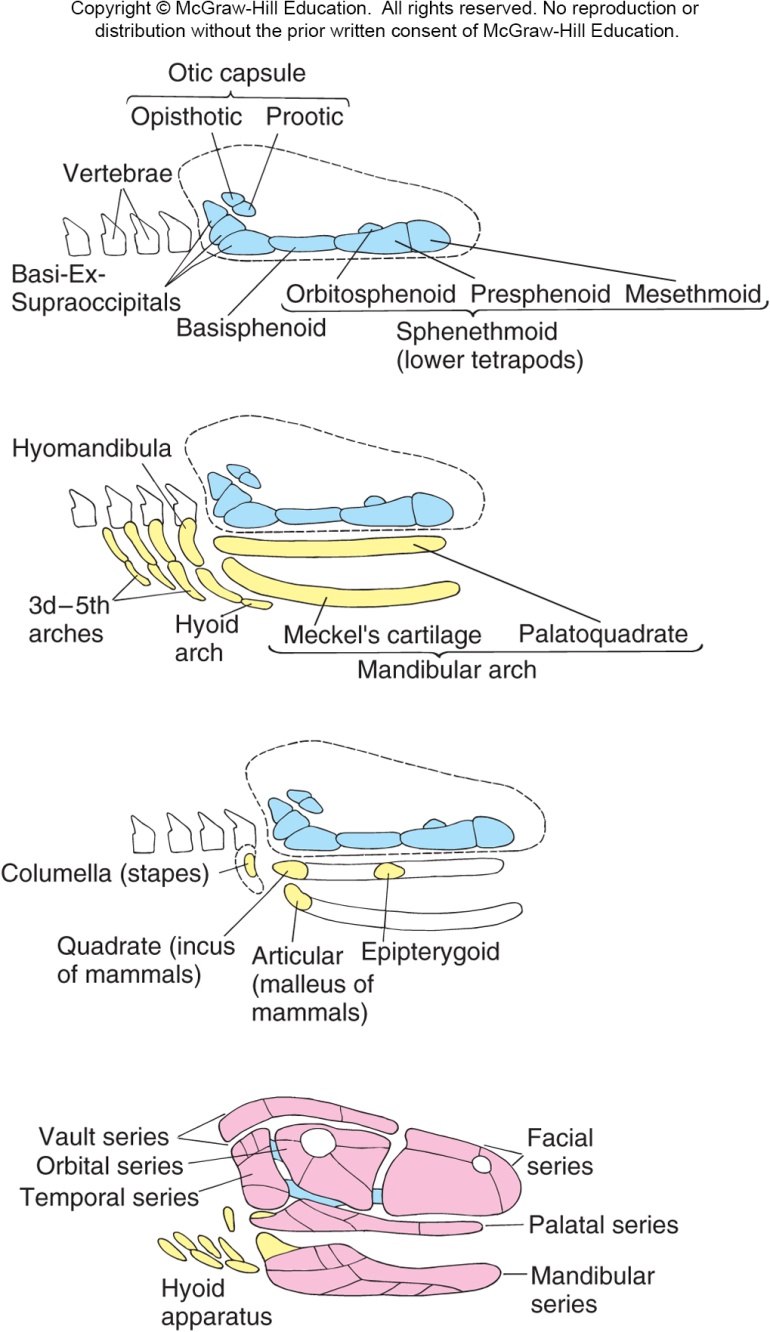 Skull Overview/Review
Braincase 

Jaws


Hyoid
Cranial Kinesis
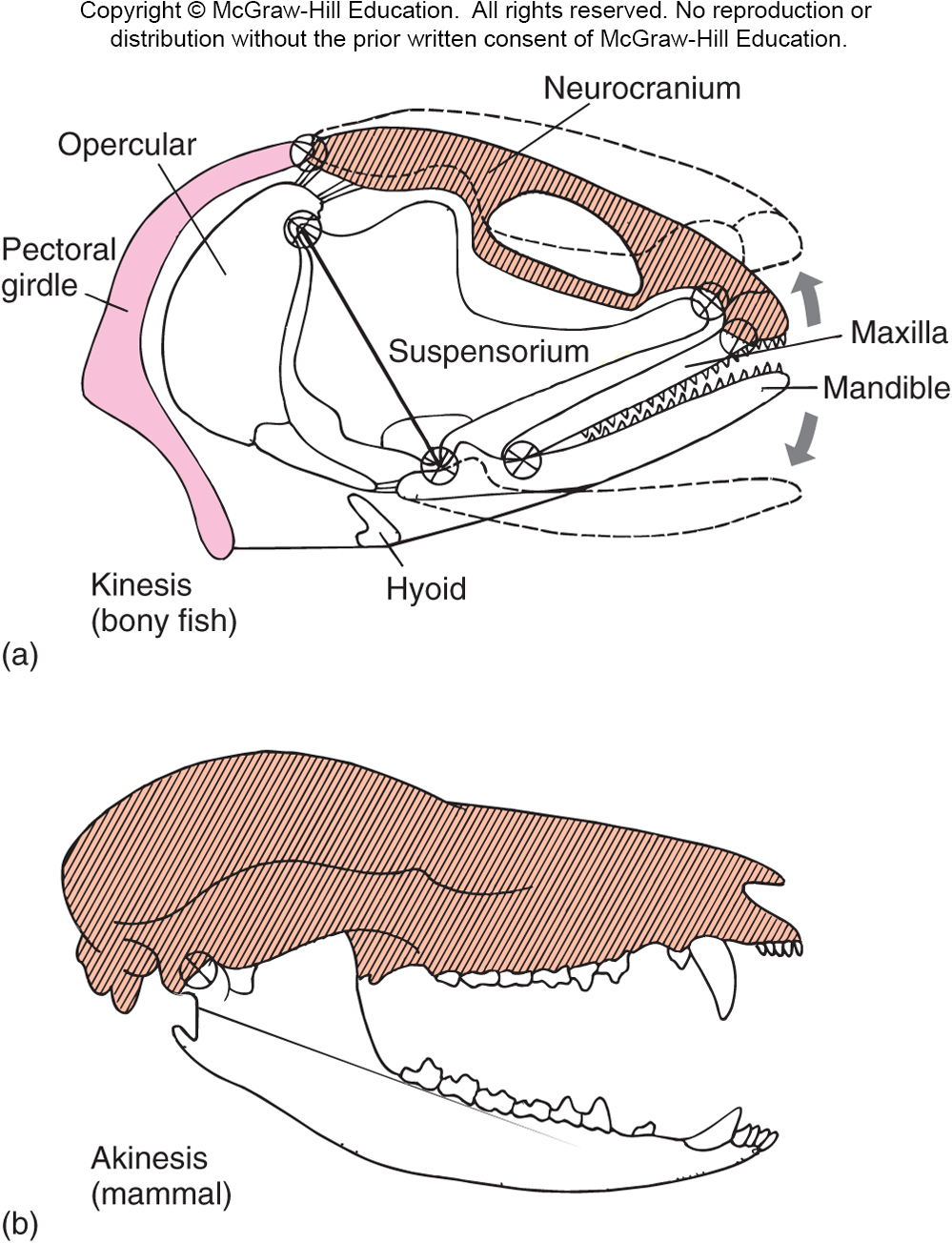 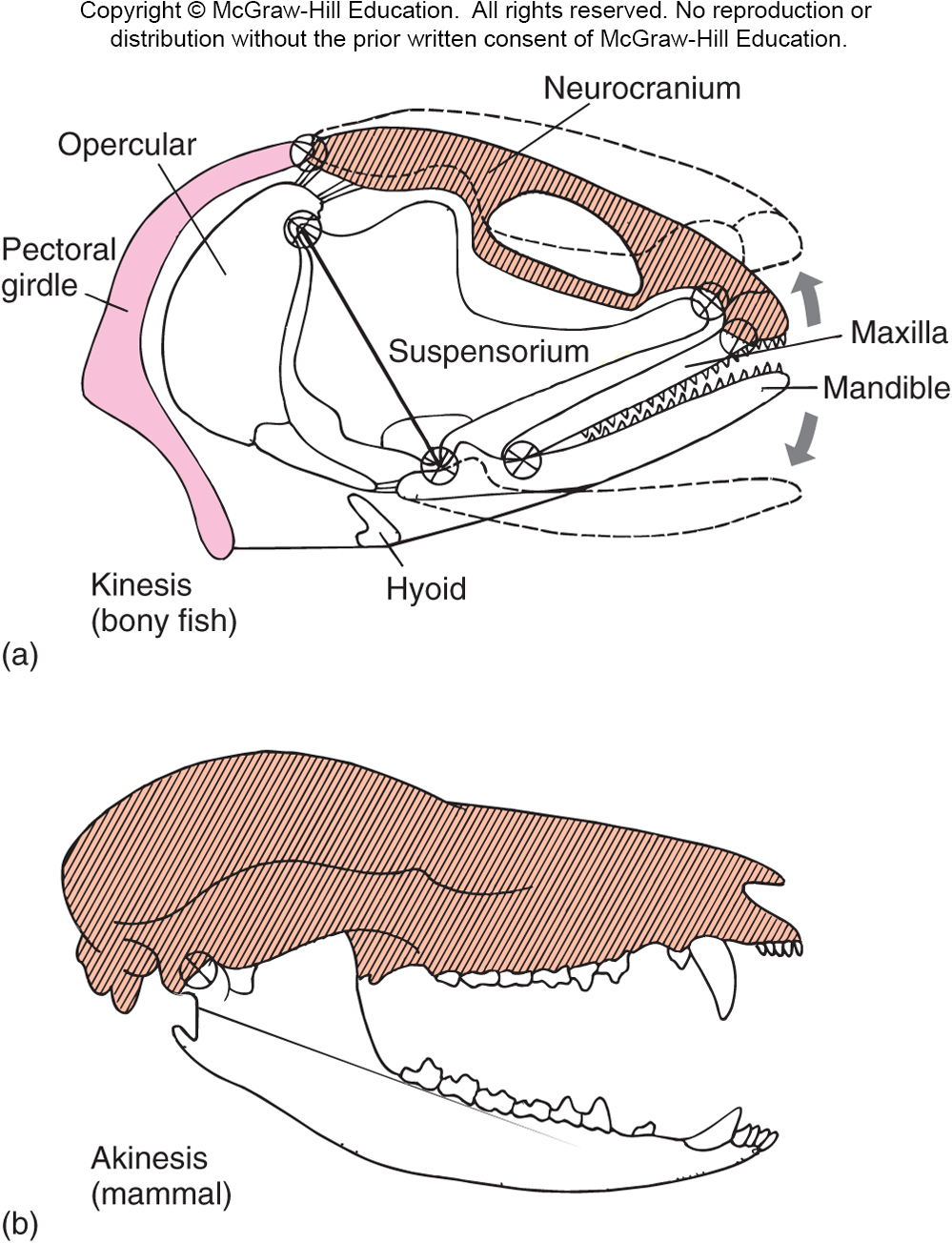 Mammals, amphibians – modern, turtles, and crocodiles
Everything else – fishes, most reptiles, birds, and therapsid mammals ancestors
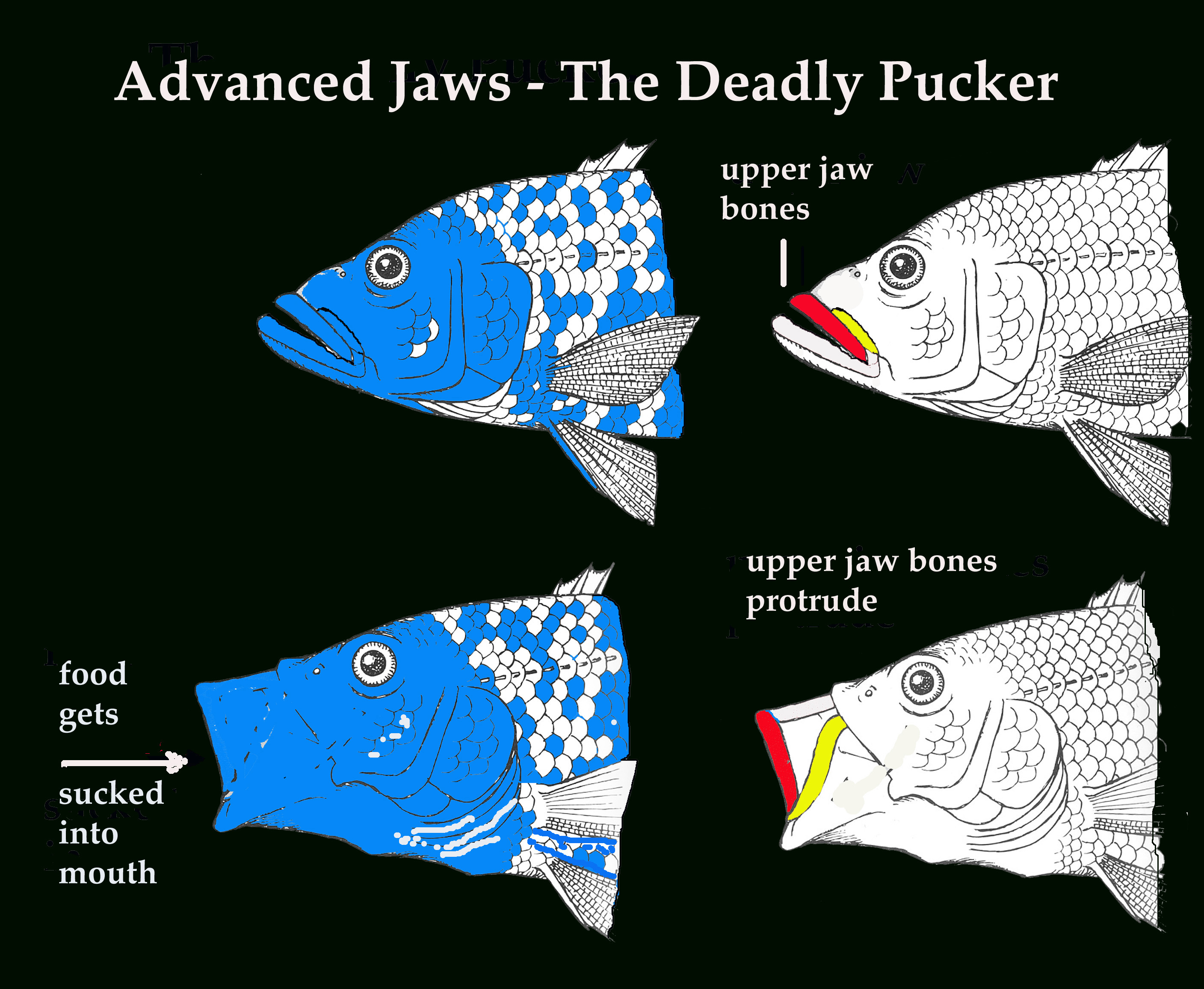 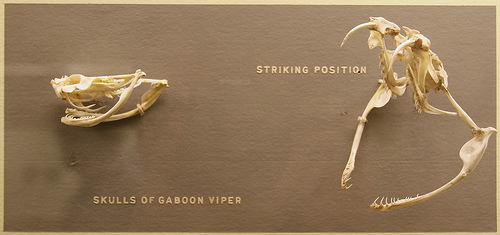 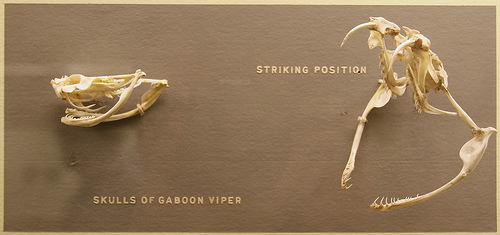